Teaching Ecology the ESA way: Using the 4DEE framework to guide active learning in ecology classes
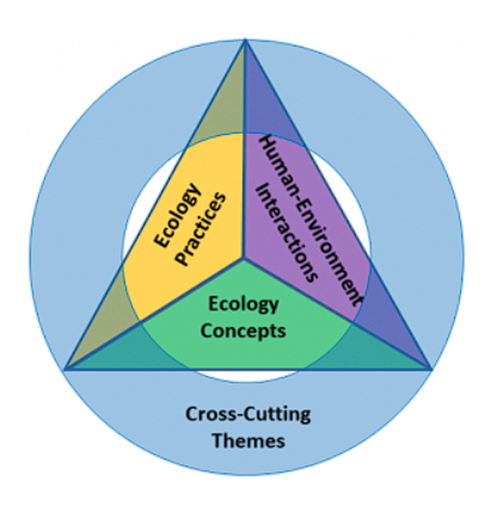 Dr. Justin R. St. Juliana 
Department of Ecology and Evolutionary Biology 
Cornell University
Learning Objectives:
Know Dimensions of the 4DEE framework.
Understand the 4DEE framework. 
Consider how active learning can be used to increase the coverage of 4DEE related learning objectives in the classroom. 
Consider how resources like (SimUText) can be used to actively cover 4DEE related learning objectives outside the classroom before and after lecture.   
Engage in a discussion at the intersection of: 4DEE, active learning, and course resources.
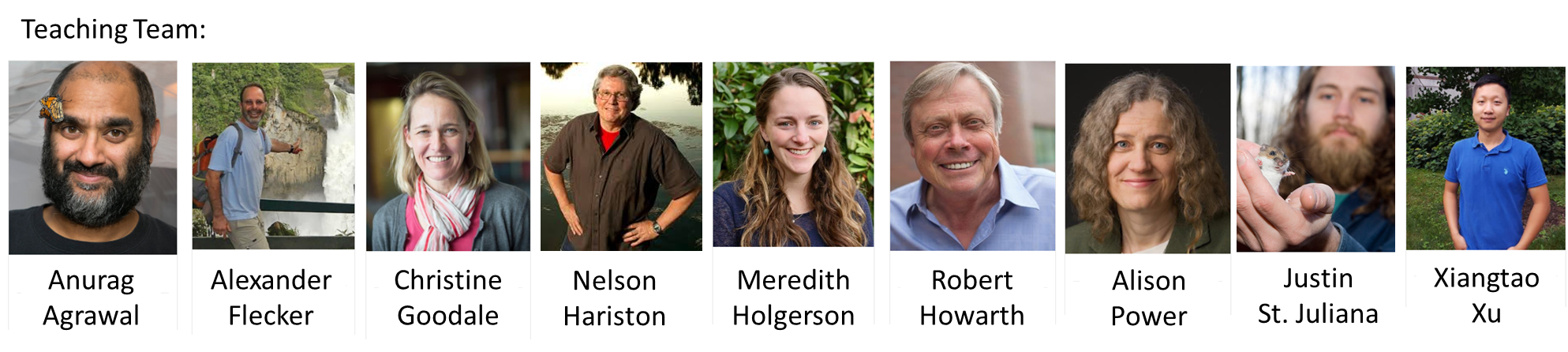 How familiar are you with 4DEE?
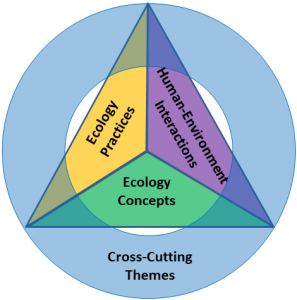 1 Not at all familiar 
2
3
4
5 Very Familiar
4DEE Ecology Education Framework21 Elements among 4 Dimensions
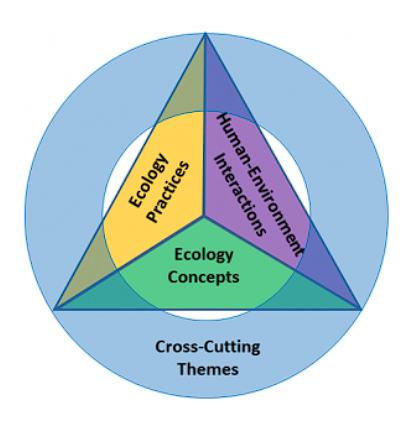 Core Ecology Concepts
	classical ecological hierarchy 
	e.g., population, ecosystem
Ecology Practices
	doing and critiquing ecology
	e.g., fieldwork, modeling
Human-Environment Interactions 
	human dependency and impact
e.g., climate change, services, ethics
Cross-Cutting Themes
	ways-of-thinking, unifying ideas
	e.g., evolution, space, structure/
	function
[Speaker Notes: Luanna]
4DEE Ecology Education Framework21 Elements among 4 Dimensions
Core Ecology Concepts
Organisms
Populations
Communities
Ecosystems
Landscapes
Biomes
Biosphere
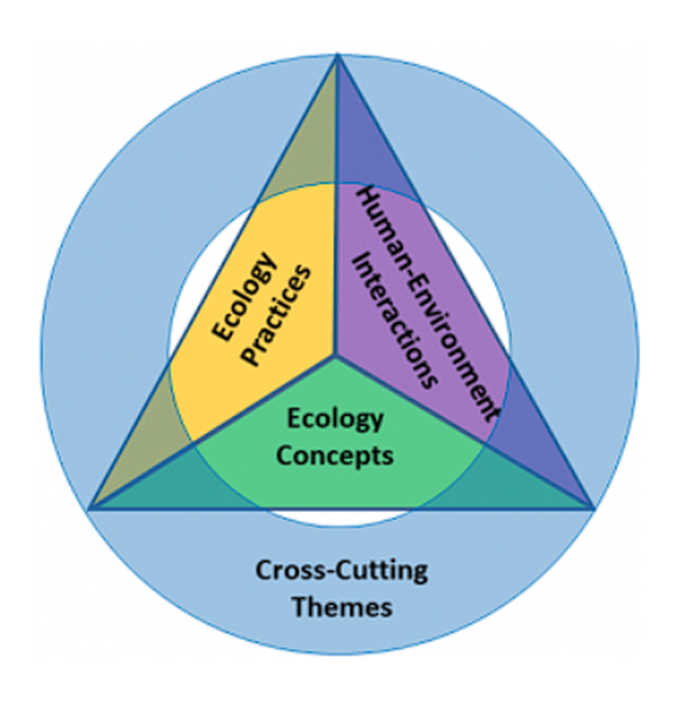 [Speaker Notes: Luanna]
4DEE Ecology Education Framework21 Elements among 4 Dimensions
Ecology Practices
Natural history
Fieldwork
Quantitative reasoning and computational thinking
Designing and critiquing investigations
Working collaboratively
Communicating and applying ecology
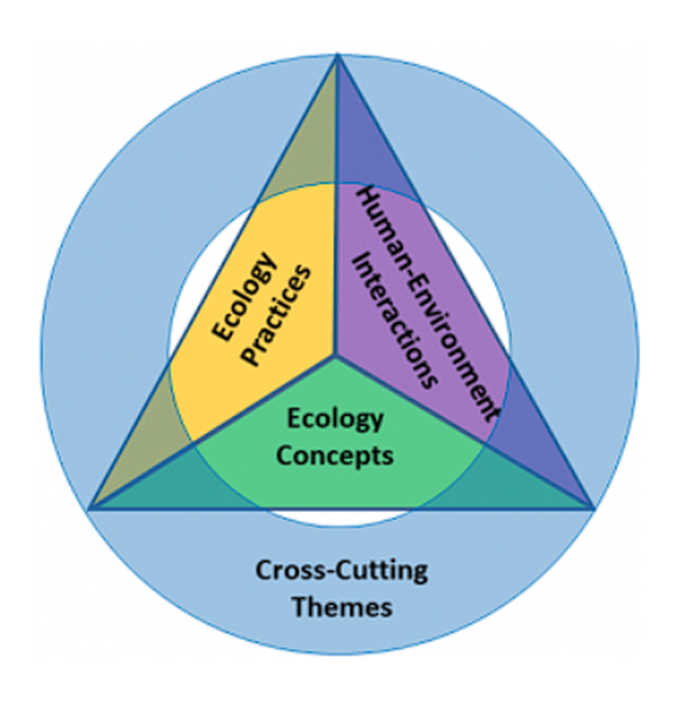 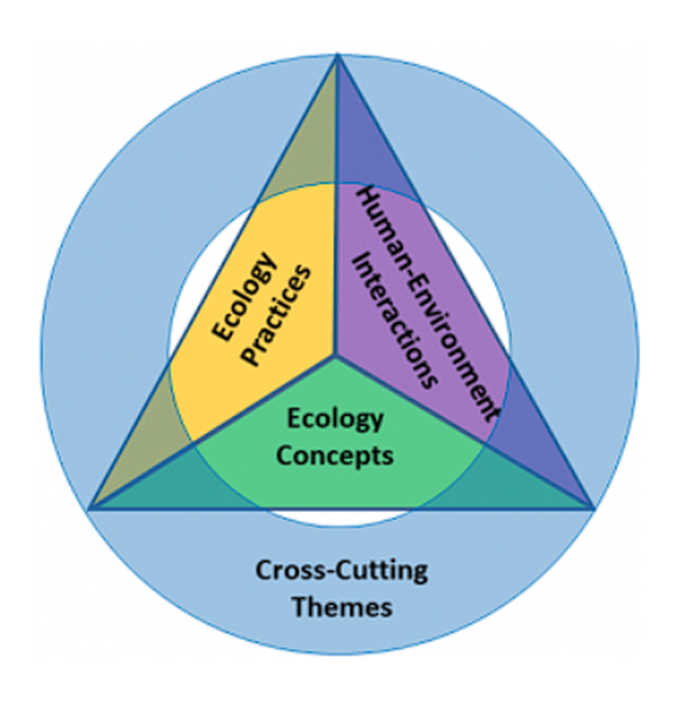 [Speaker Notes: Luanna]
4DEE Ecology Education Framework21 Elements among 4 Dimensions
Human-Environment Interactions
Human dependence on the environment

Human accelerated environmental change

How humans shape and manage resources/ecosystems/the environment

Ethics
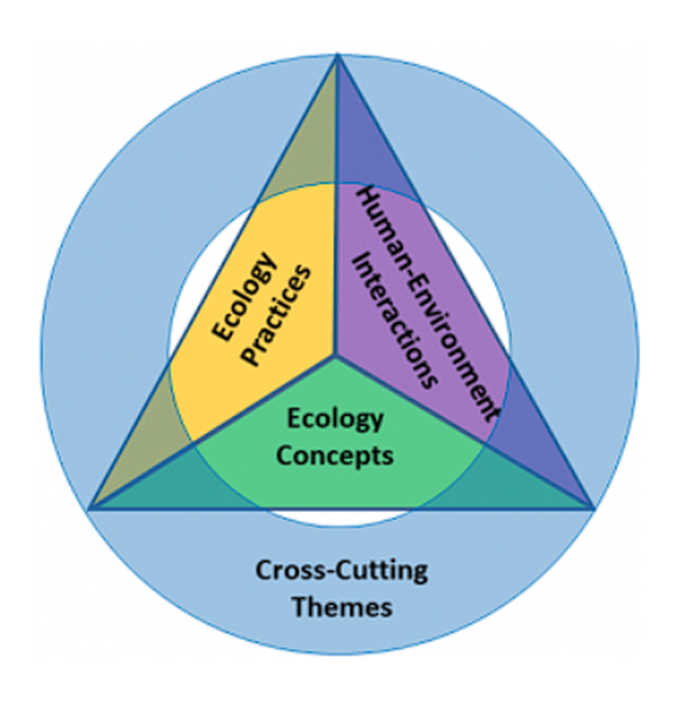 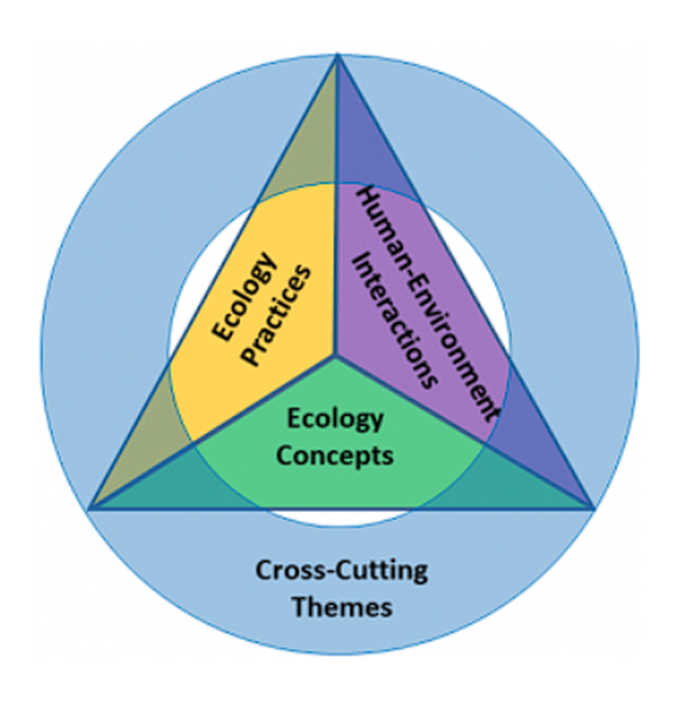 [Speaker Notes: Luanna]
4DEE Ecology Education Framework21 Elements among 4 Dimensions
Cross-Cutting Themes
Structure & Function
Pathways & Transformations of Matter and energy
Systems
Spatial & Temporal
Scales
Stability & change
Evolution
Biogeography
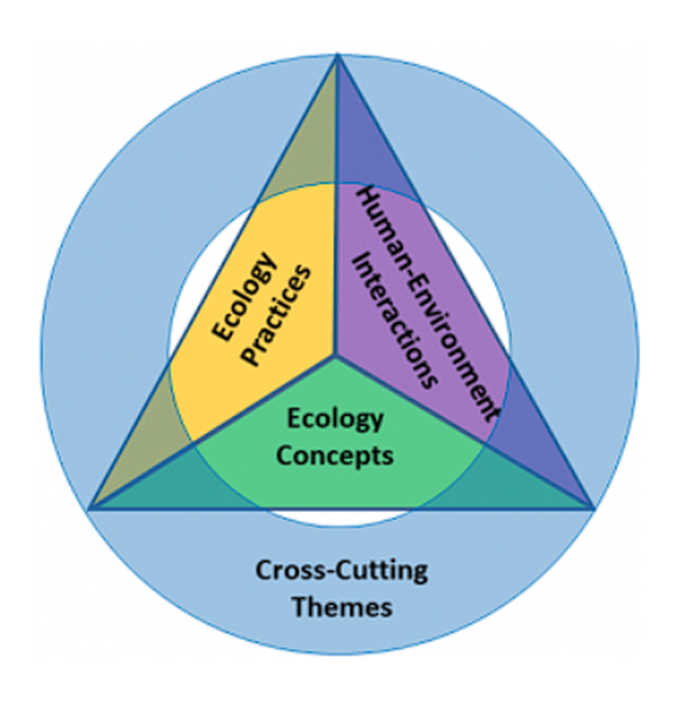 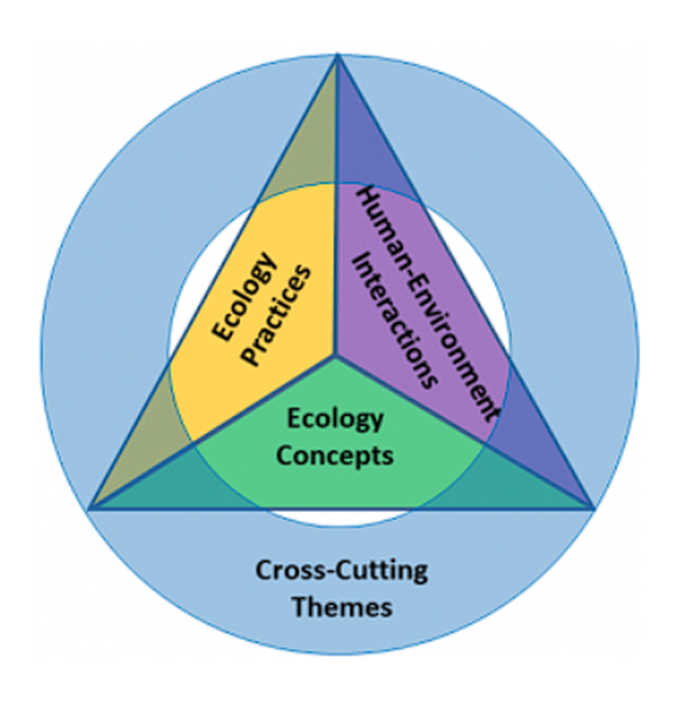 [Speaker Notes: Luanna]
4DEE Ecology Education Framework21 Elements among 4 Dimensions
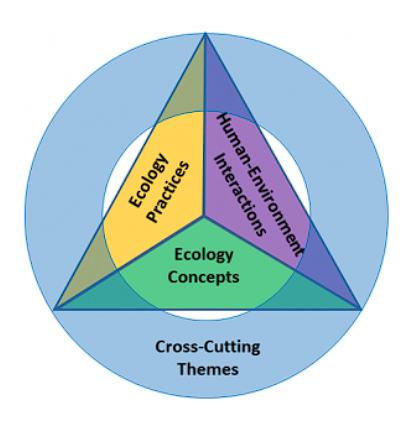 Core Ecology Concepts
	classical ecological hierarchy 
	e.g., population, ecosystem
Ecology Practices
	doing and critiquing ecology
	e.g., fieldwork, modeling
Human-Environment Interactions 
	human dependency and impact
e.g., climate change, services, ethics
Cross-Cutting Themes
	ways-of-thinking, unifying ideas
	e.g., evolution, space, structure/
	function
[Speaker Notes: Luanna]
4DEE & Active Learning in Lecture
The Four Dimensional Ecology Education (4DEE) Framework
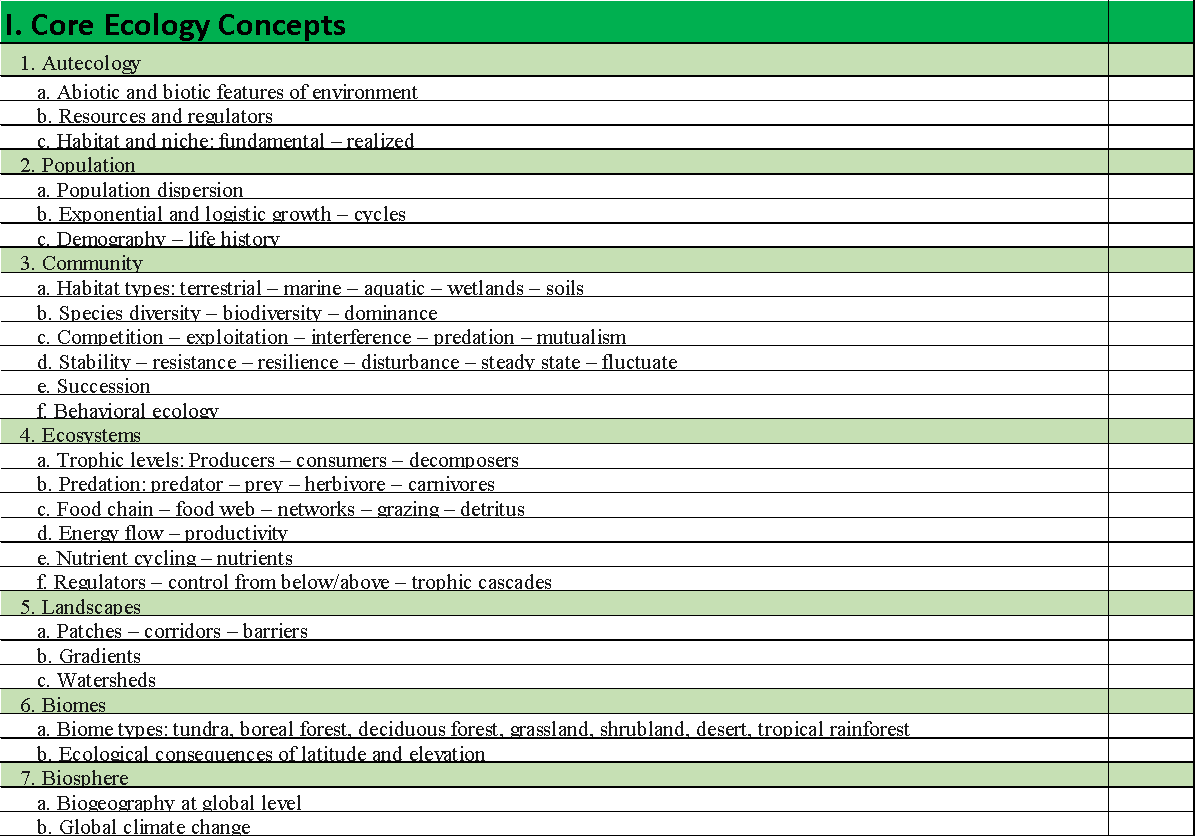 Which of the 4DEE dimensions do you most closely associate with lecture?
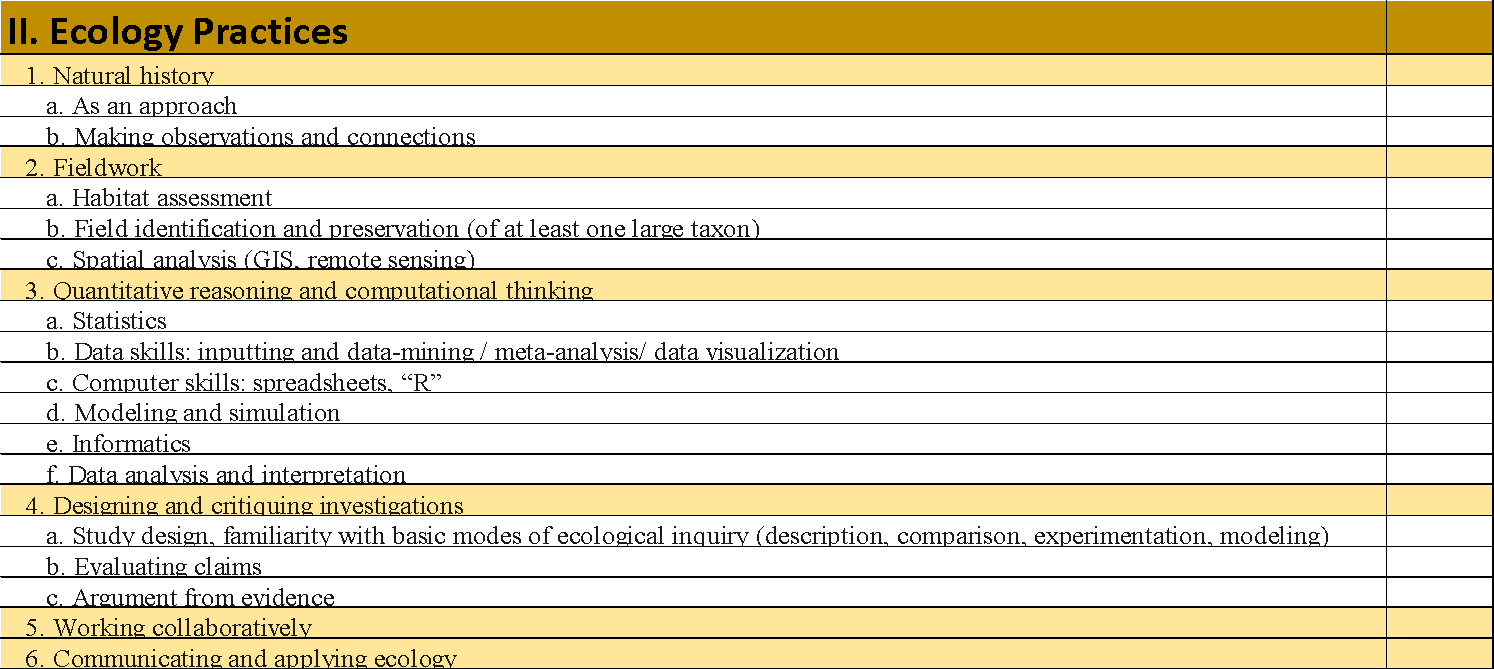 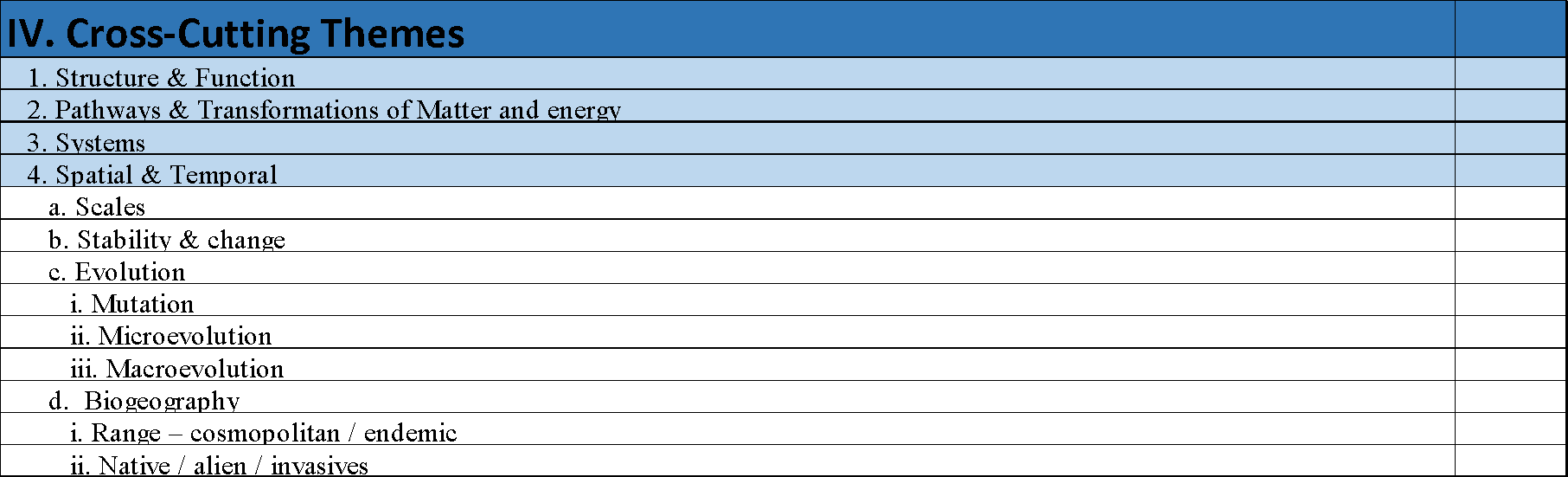 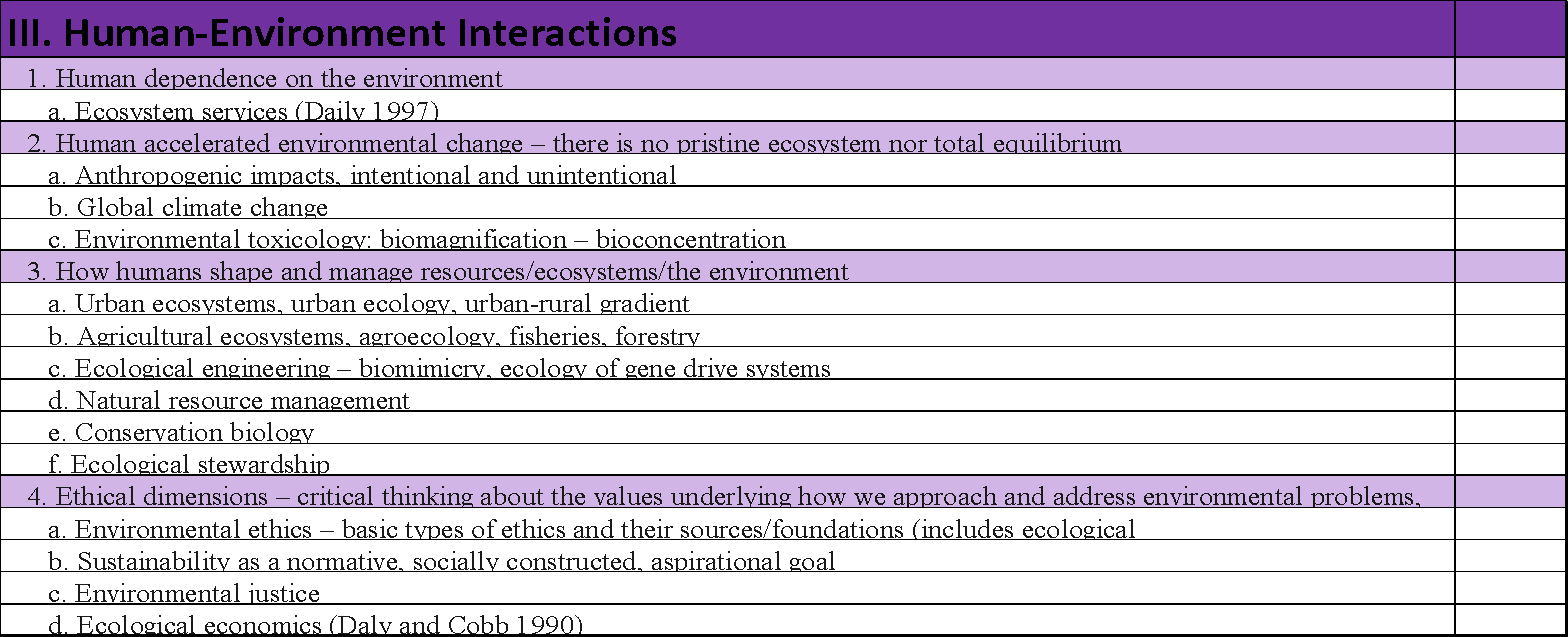 The Four Dimensional Ecology Education (4DEE) Framework
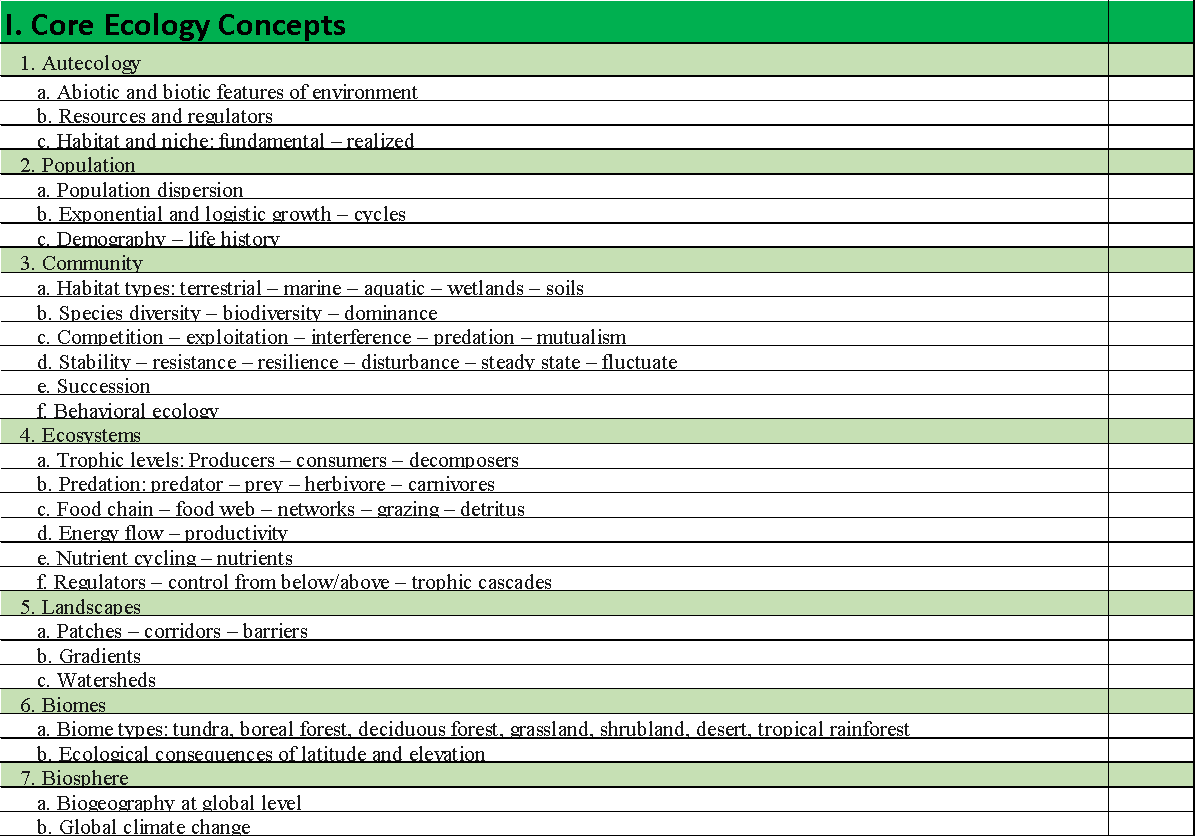 Lecture
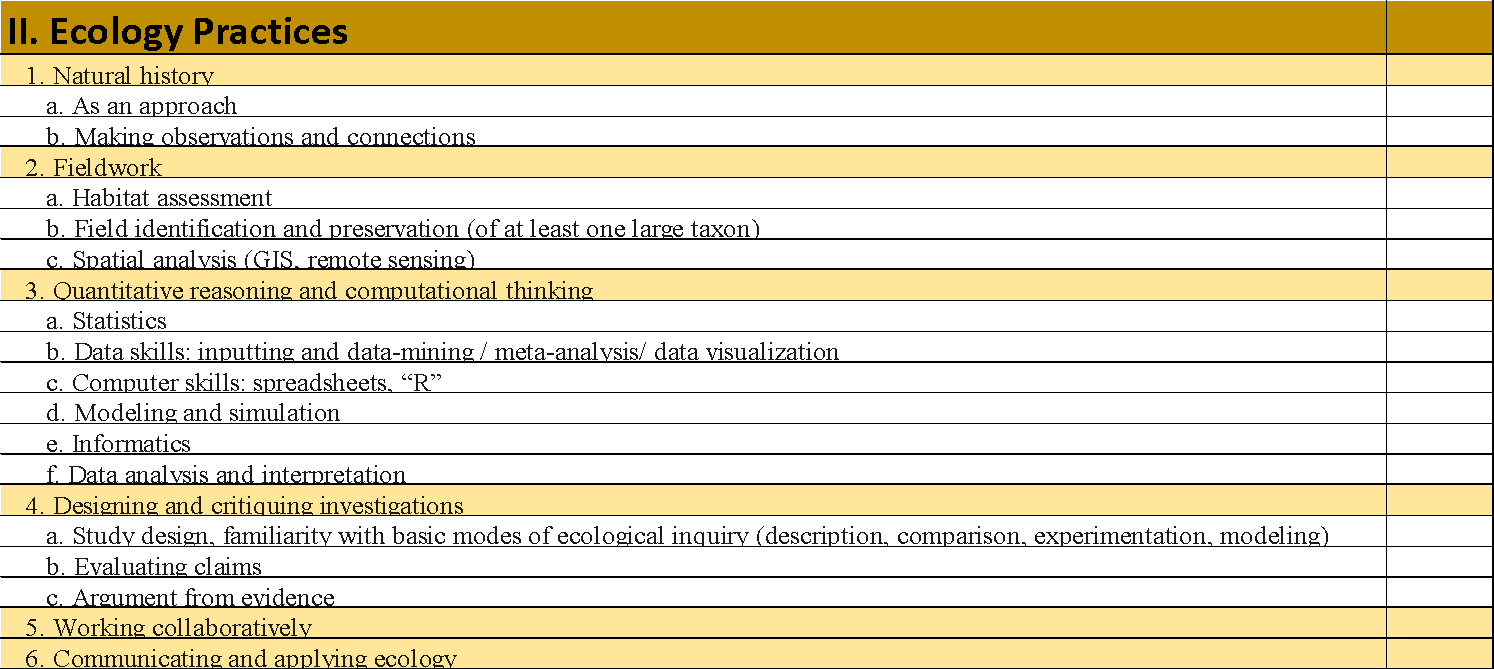 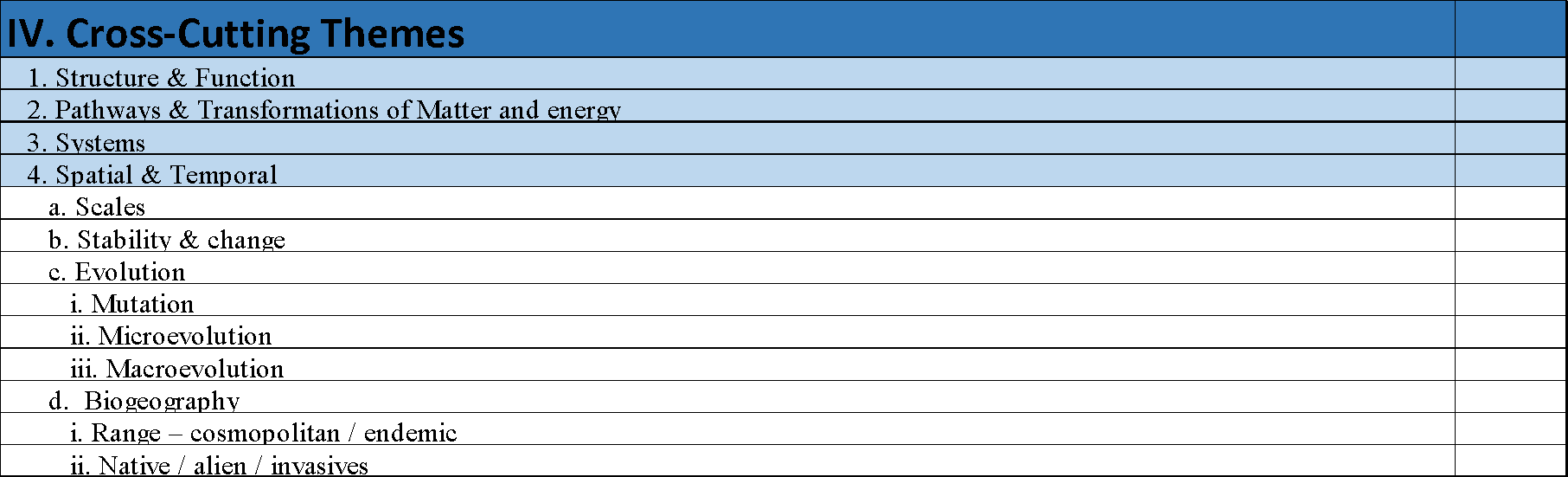 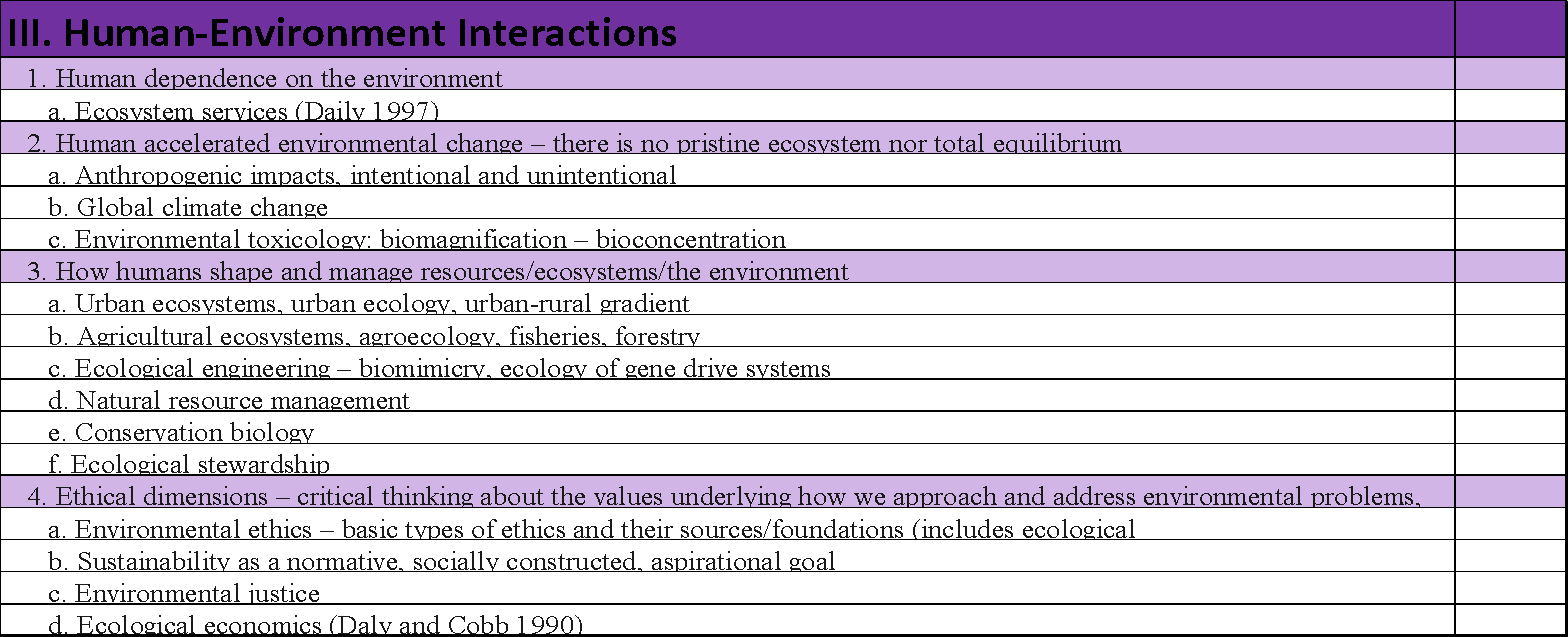 The Four Dimensional Ecology Education (4DEE) Framework
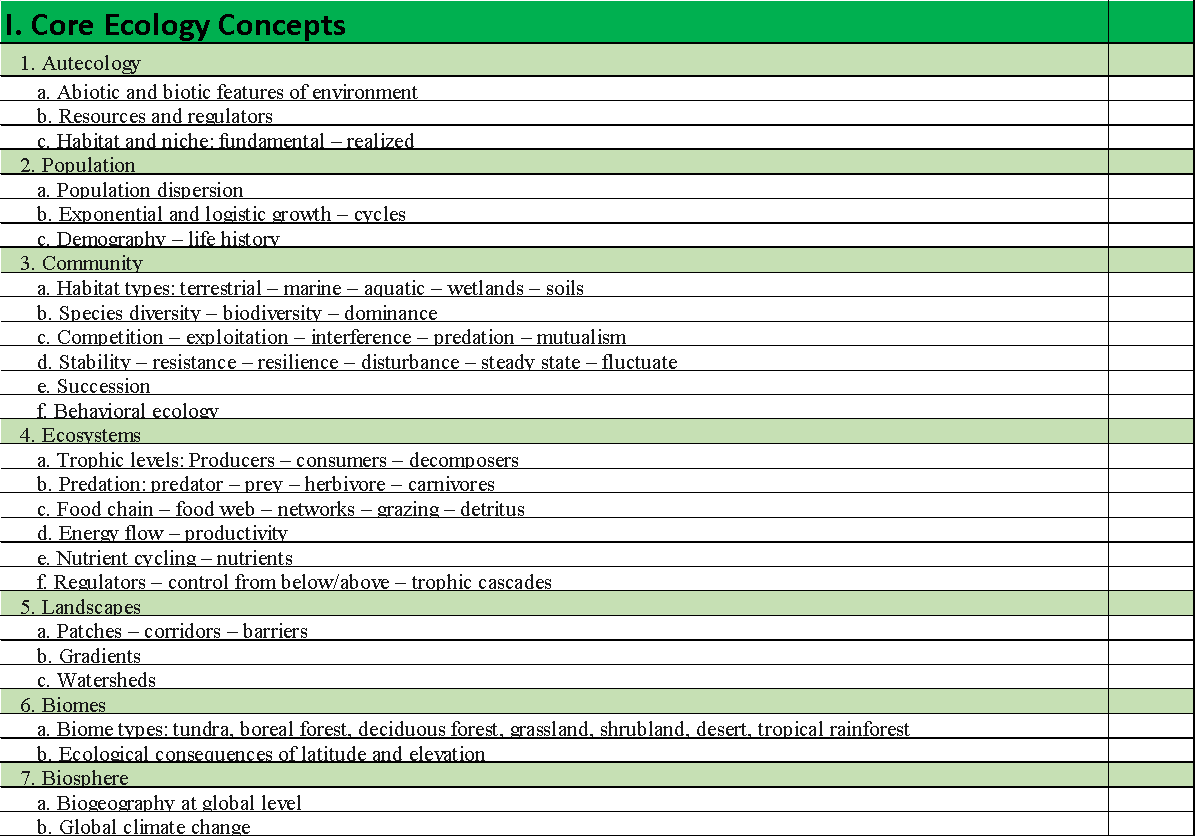 Lecture
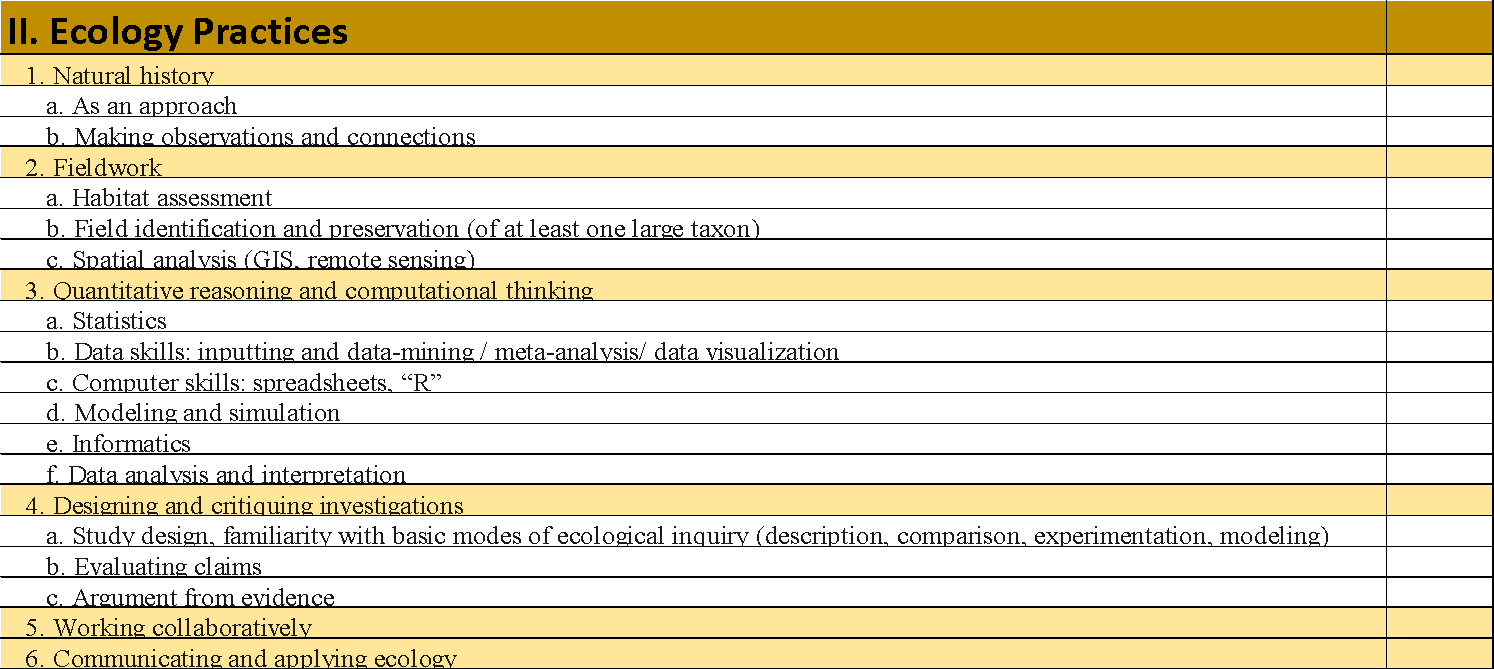 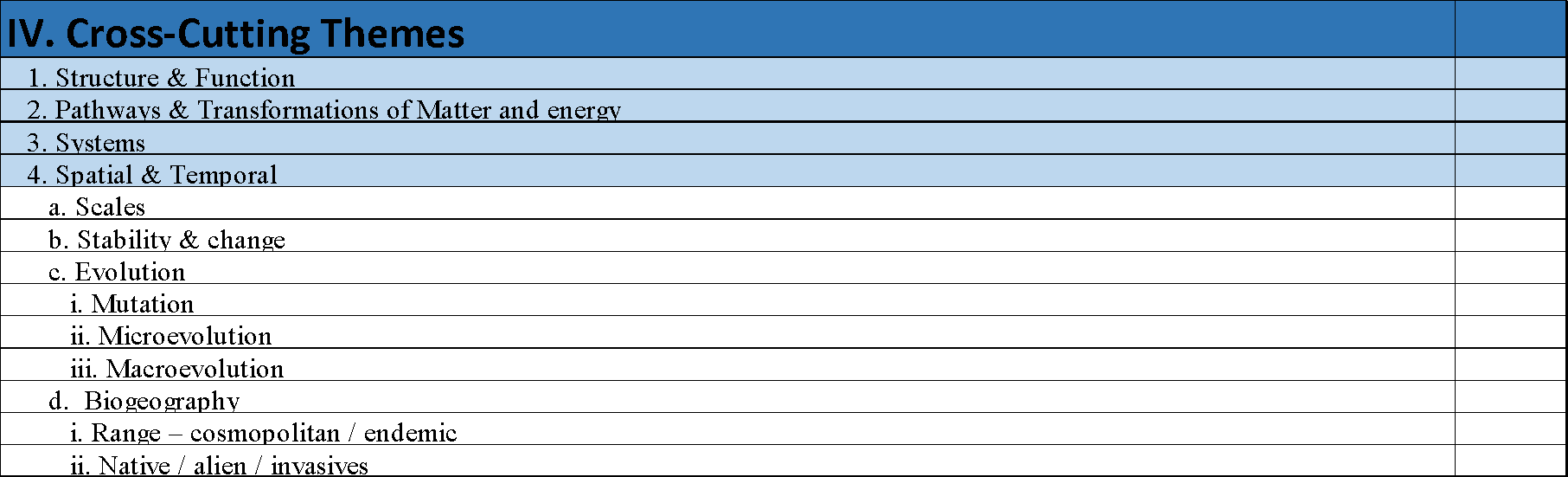 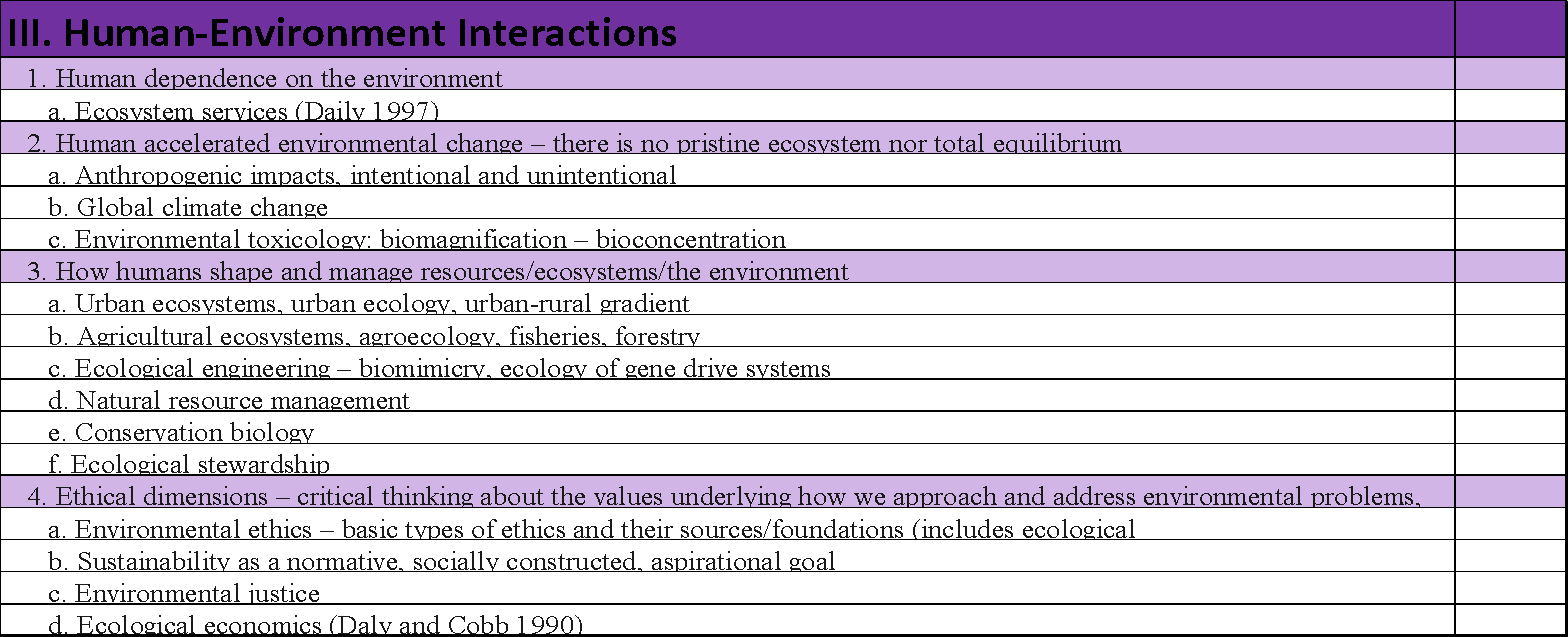 What adjectives do you think of when you think of traditional lectures?

Type your thoughts.
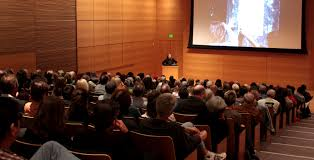 What is Active Learning in Lectures?
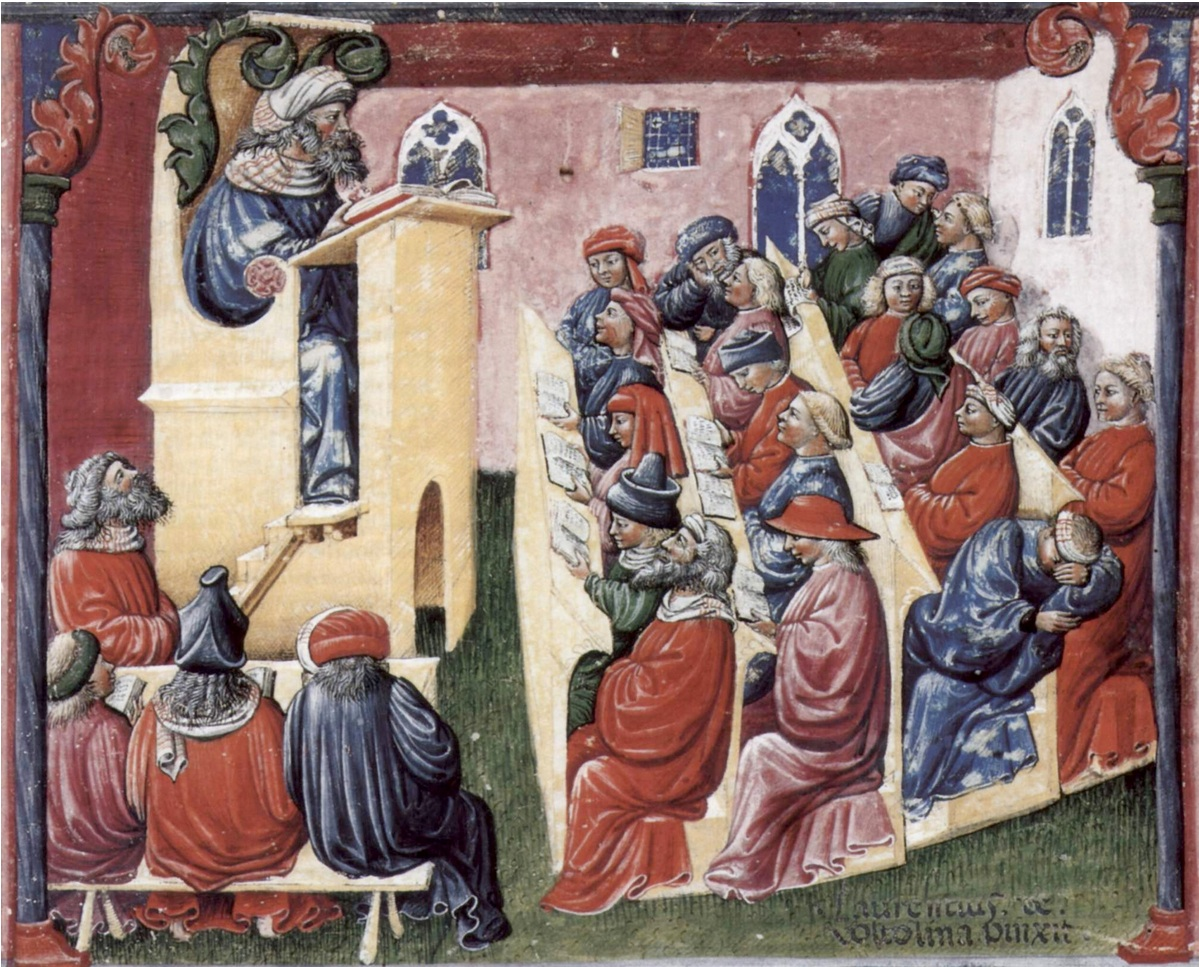 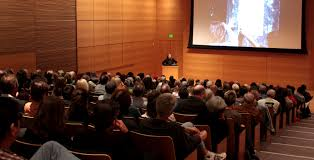 [Speaker Notes: Sage on the stage, stand and deliver, direct instruction, chalk and talk at.]
What is Active Learning in Lectures?
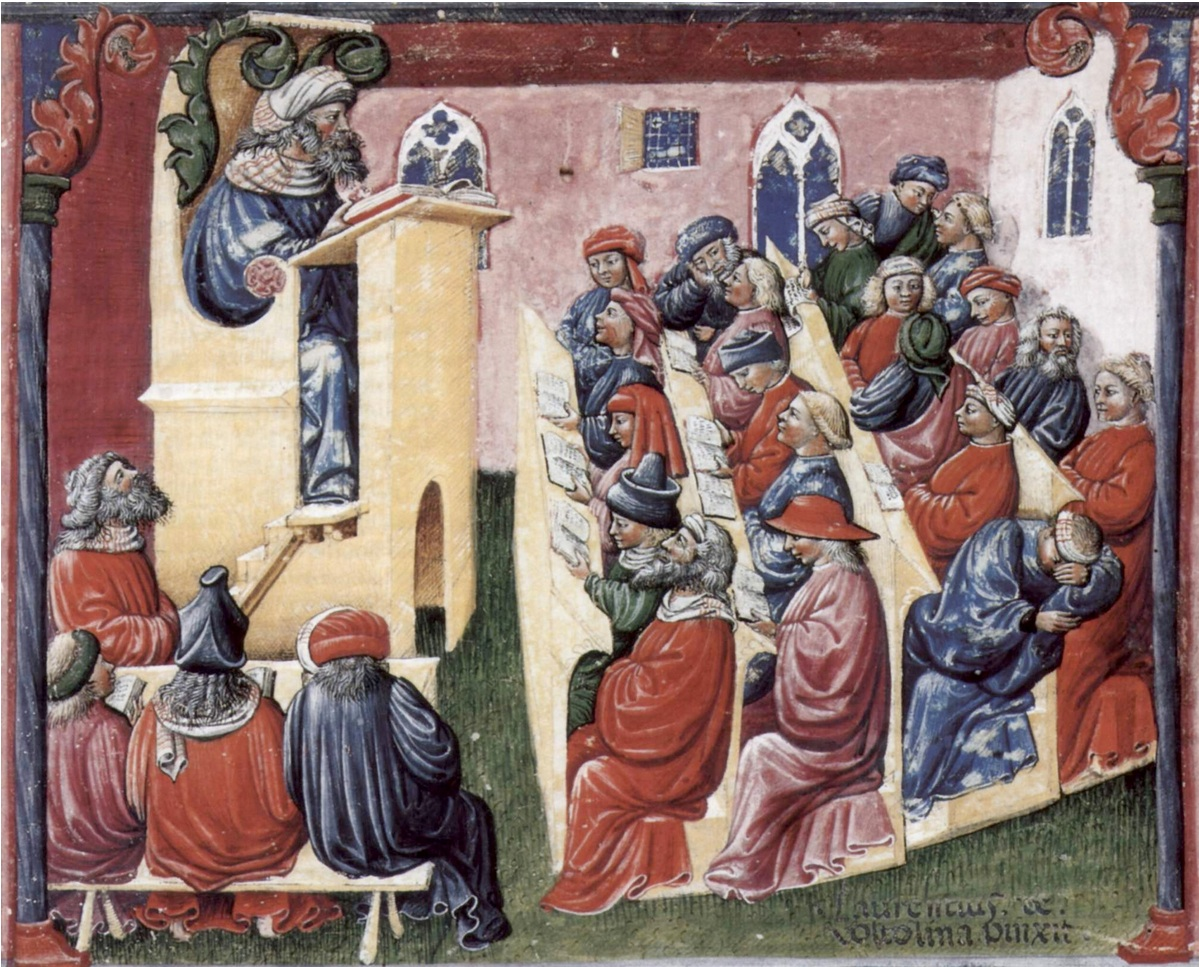 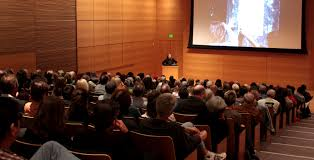 [Speaker Notes: Sage on the stage, stand and deliver, direct instruction, chalk and talk at.]
Passive learning vs Active Learning
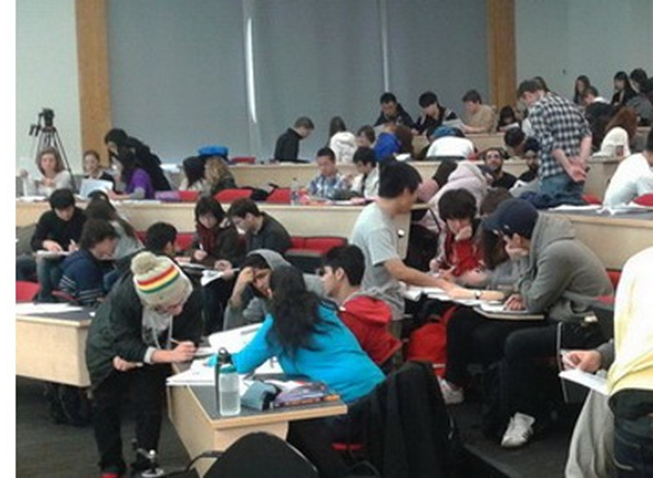 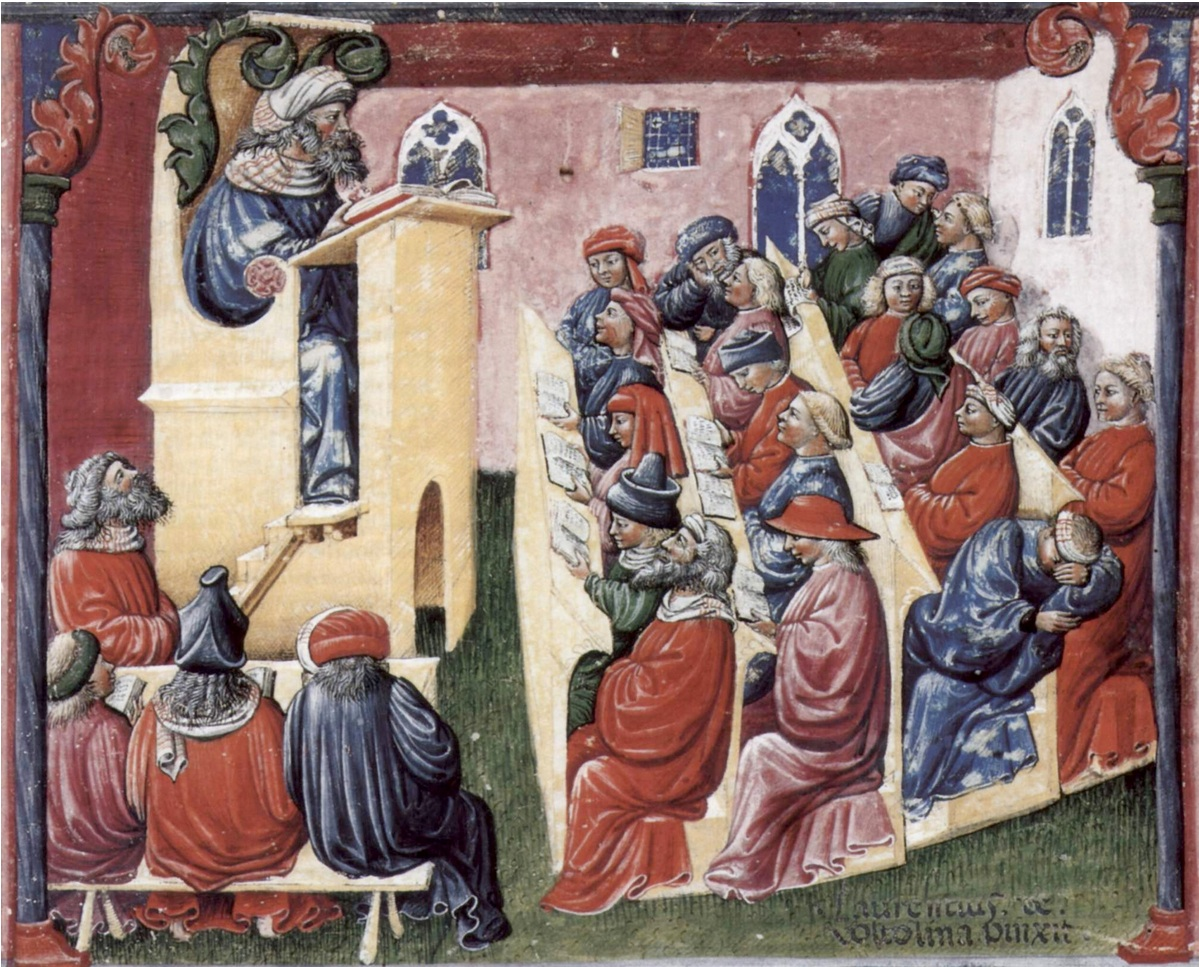 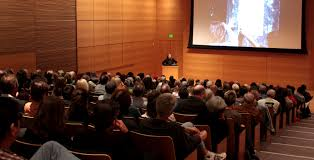 There are many ways to implement active learning.
Pe
Pedagogy
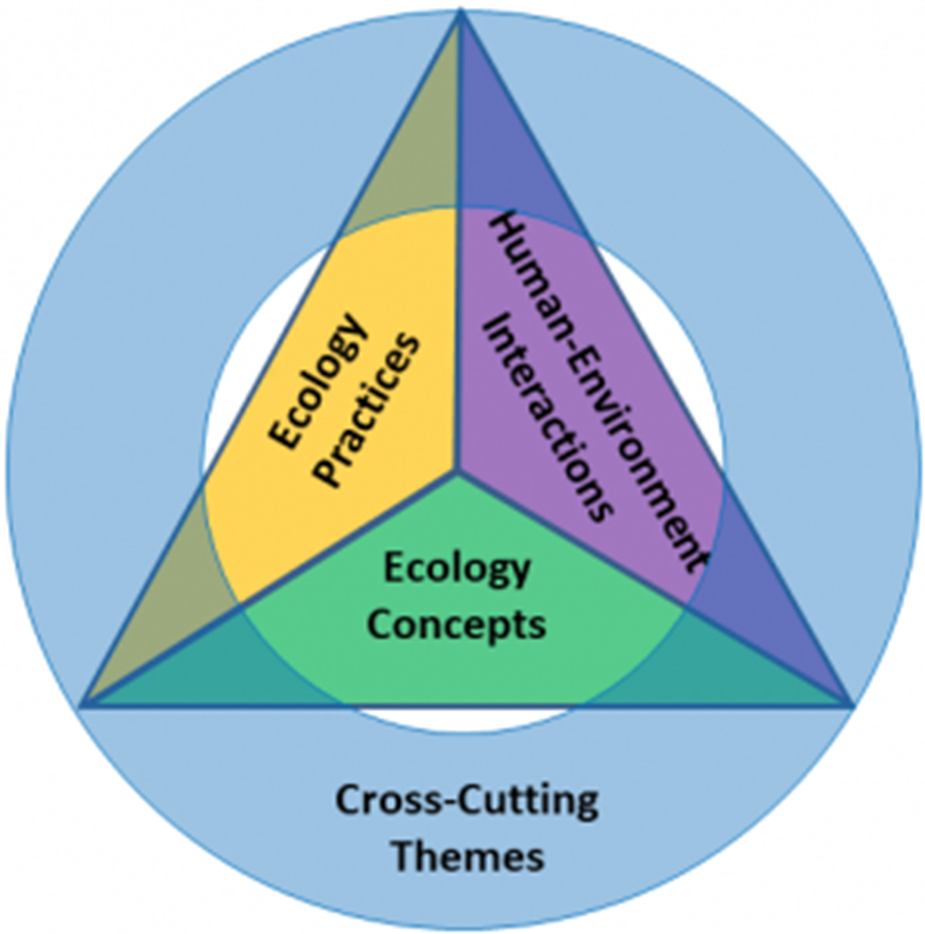 The Four Dimensional Ecology Education (4DEE) Framework
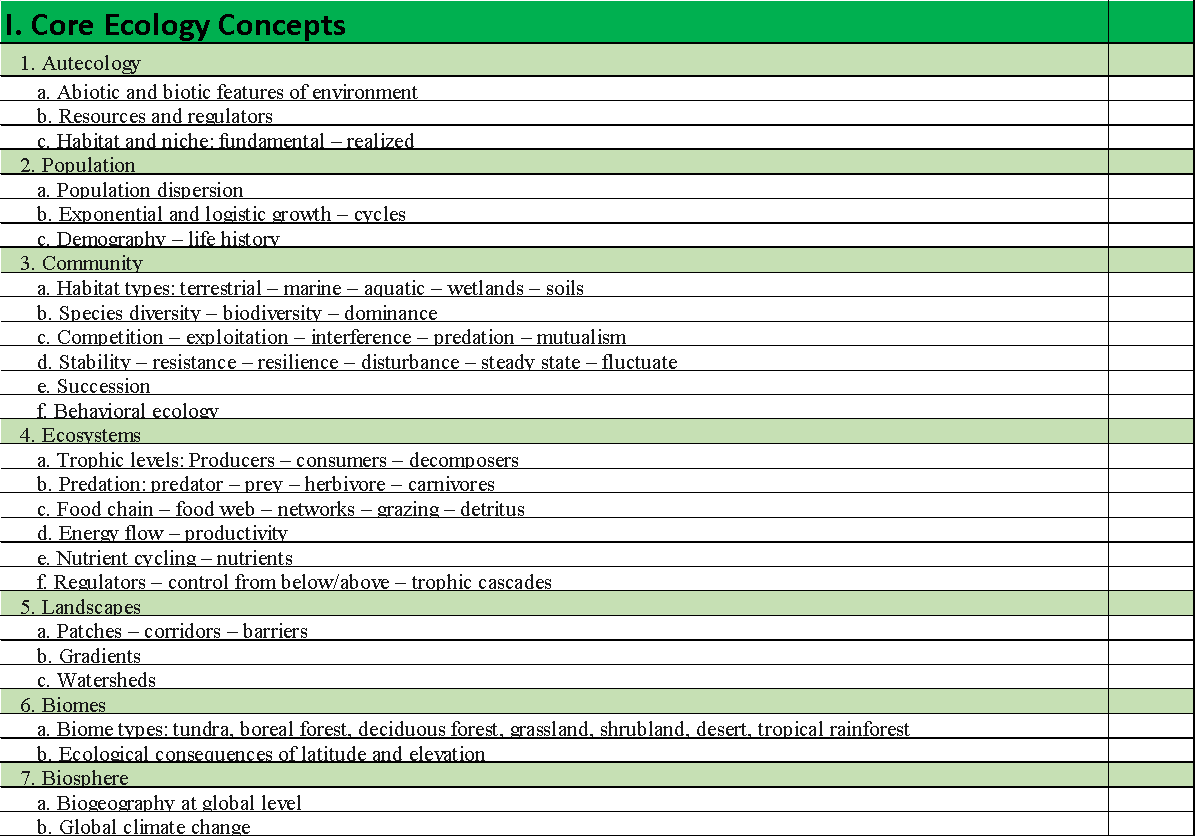 Lecture
Active Learning
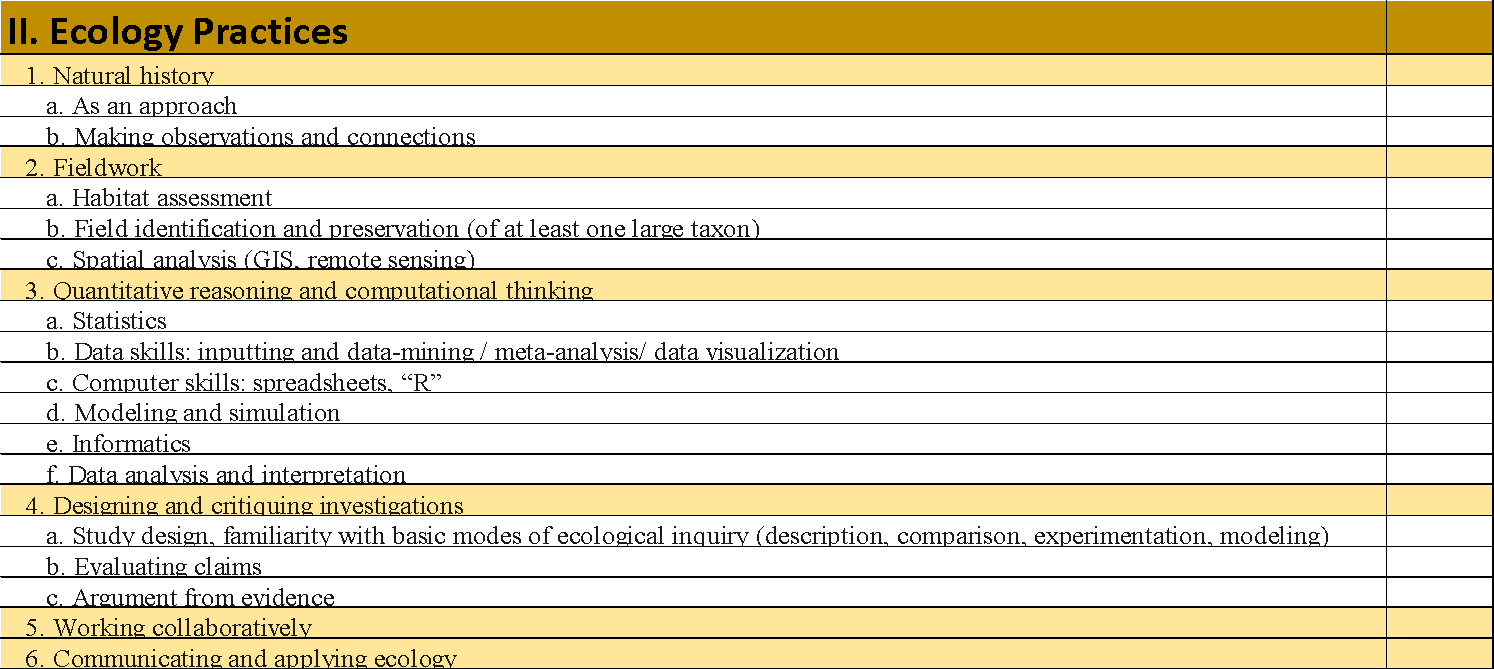 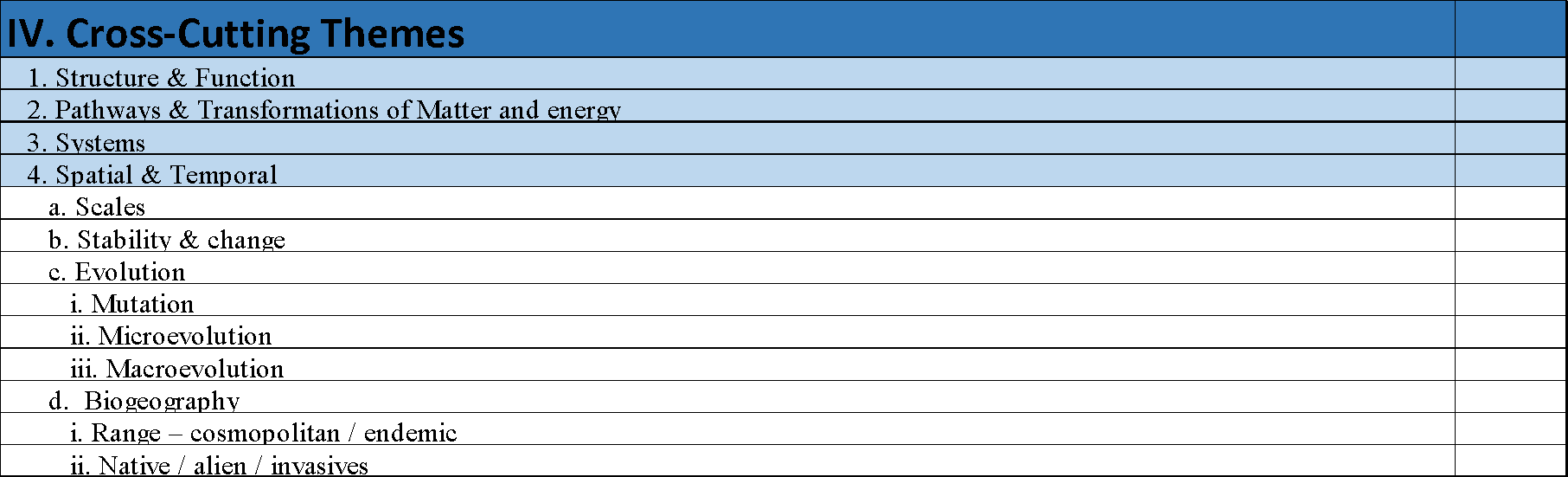 Active Learning
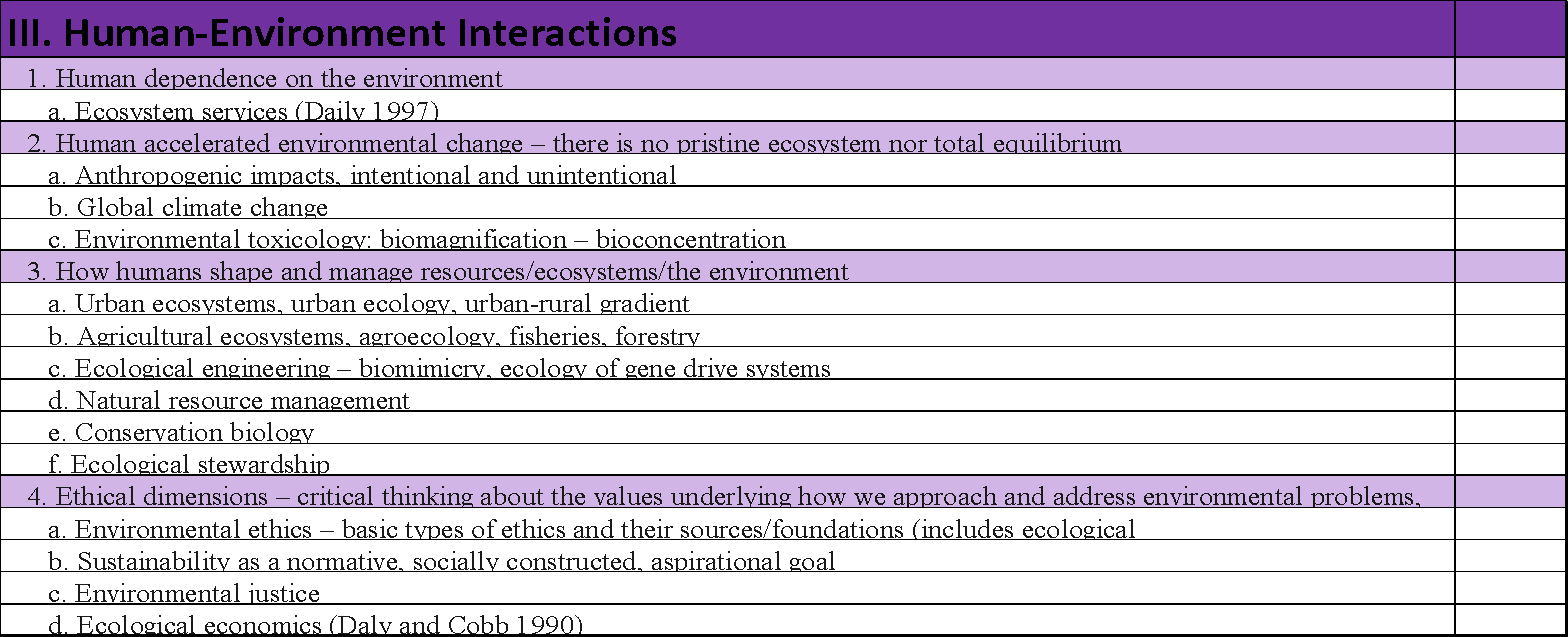 BioEE 1610: Ecology and The Environment
~250-350 students per semester
Mix of majors and non-majors
20% Ecology or Environment & Sustainability 
15% Biology
15% Other STEM
50% 30+ other majors 
2 50 min. lectures per week
1 50 min. discussion section per week
About Activities
Practice ->
Use a student response system 
5-14 Active events per lecture
Activities range from 1 to 10min. 
Almost every activity involves students talking to each other prior to answering
About Activities
Practice ->
Use a student response system 
5-14 Active events per lecture
Activities range from 1 to 10min. 
Almost every activity involves students talking to each other prior to answering
Philosophy ->
Formative questions 
Try to make most questions charismatic and student oriented
Students are only awarded participation points
Allows room for creativity, and a positive learning environment
Many questions have no correct answer
About the lecture
Use a student response system (Poll Everywhere, iClickers, etc.)
We use community based active learning
Use regional seating
About the lecture
Use a student response system (Poll Everywhere, iClickers, etc.)
We use community based active learning
Use regional seating
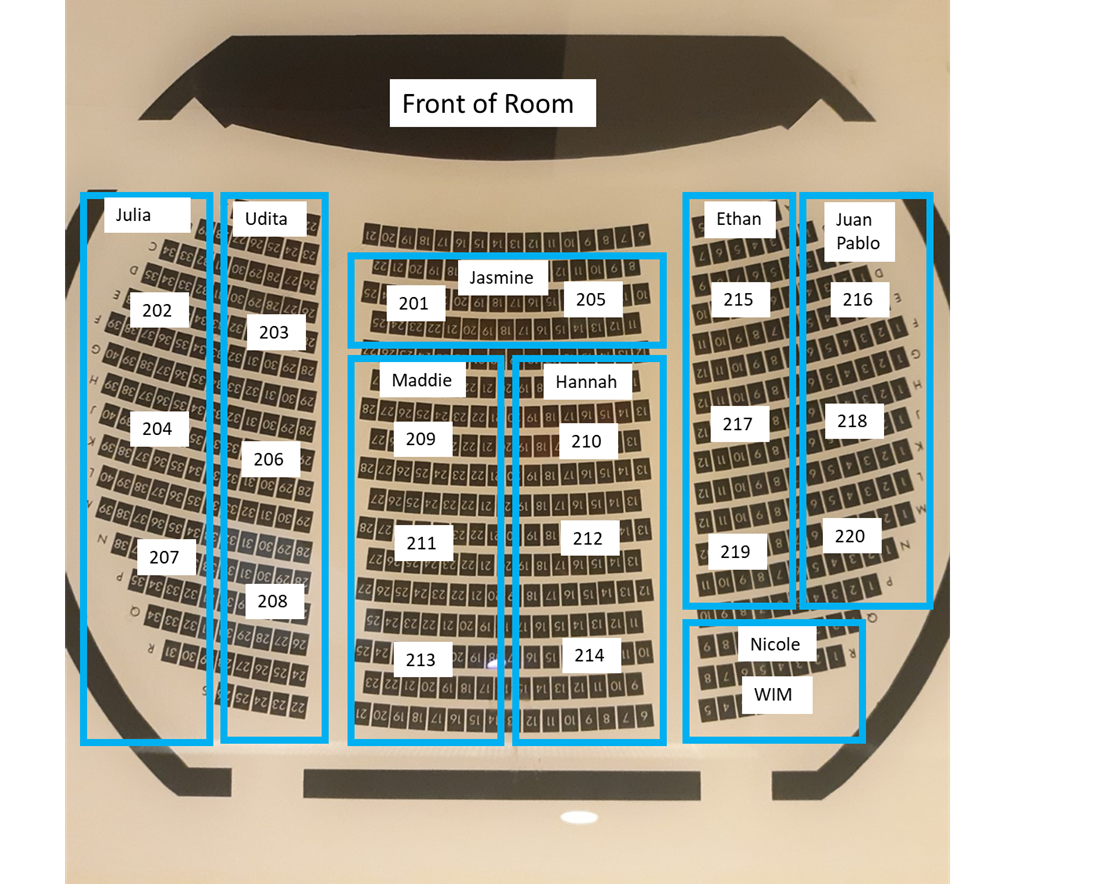 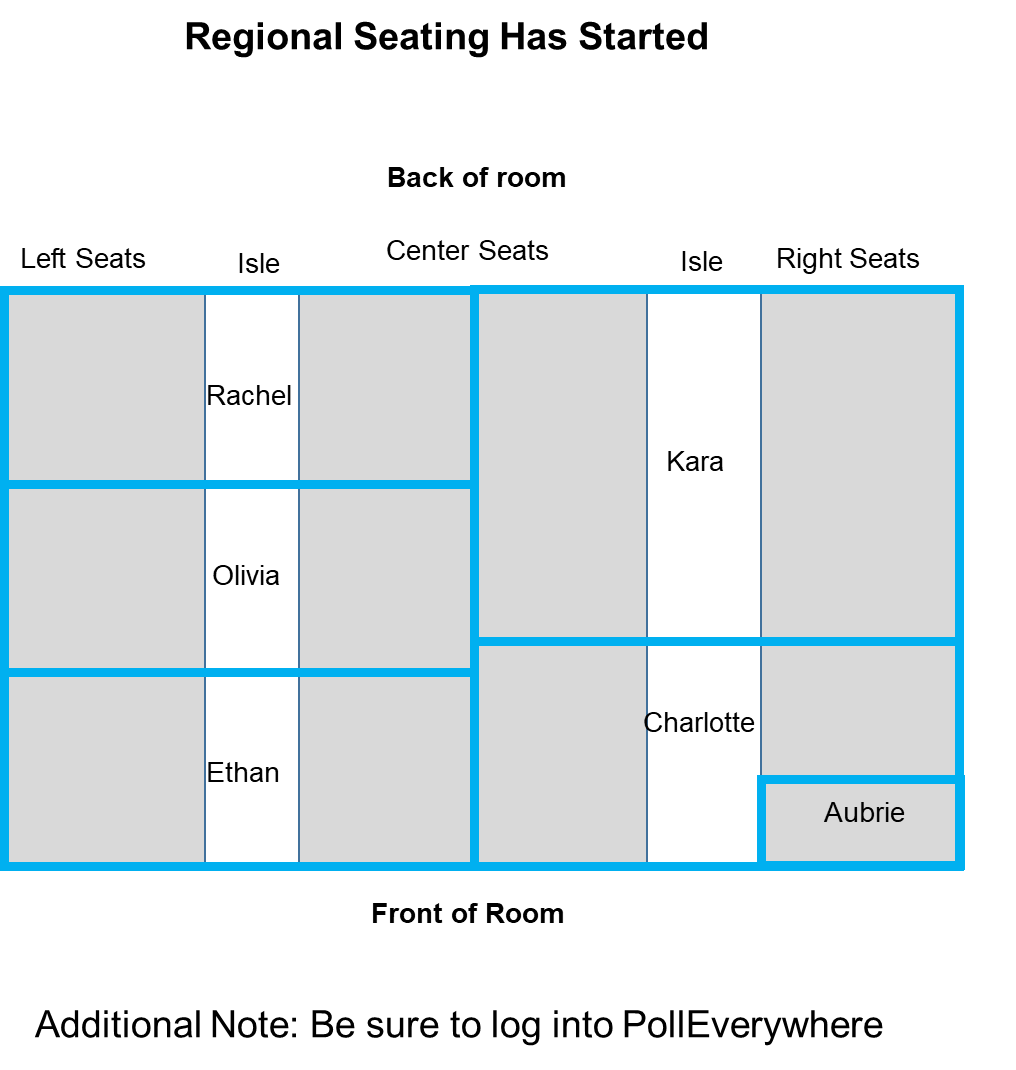 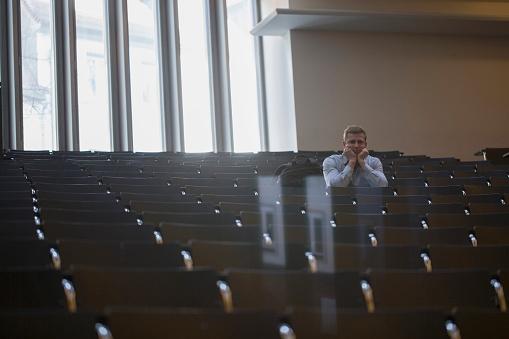 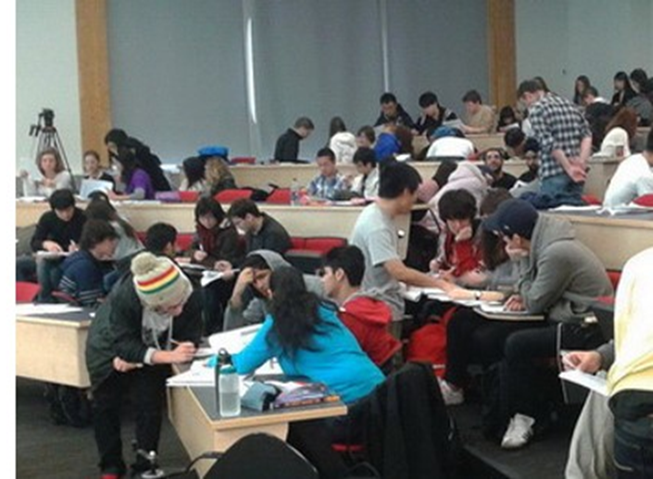 About the lecture
Use a student response system (Poll Everywhere, iClickers, etc.)
We use community based active learning
Use regional seating
Students sit in a region of a room near students from their section and their TA
Students know somebody sitting near them 
Students are more likely to participate
TAs better able to interact with students
Note: TAs stand and walk around, shifts tone 
Students ask more questions
Students are held accountable by TAs
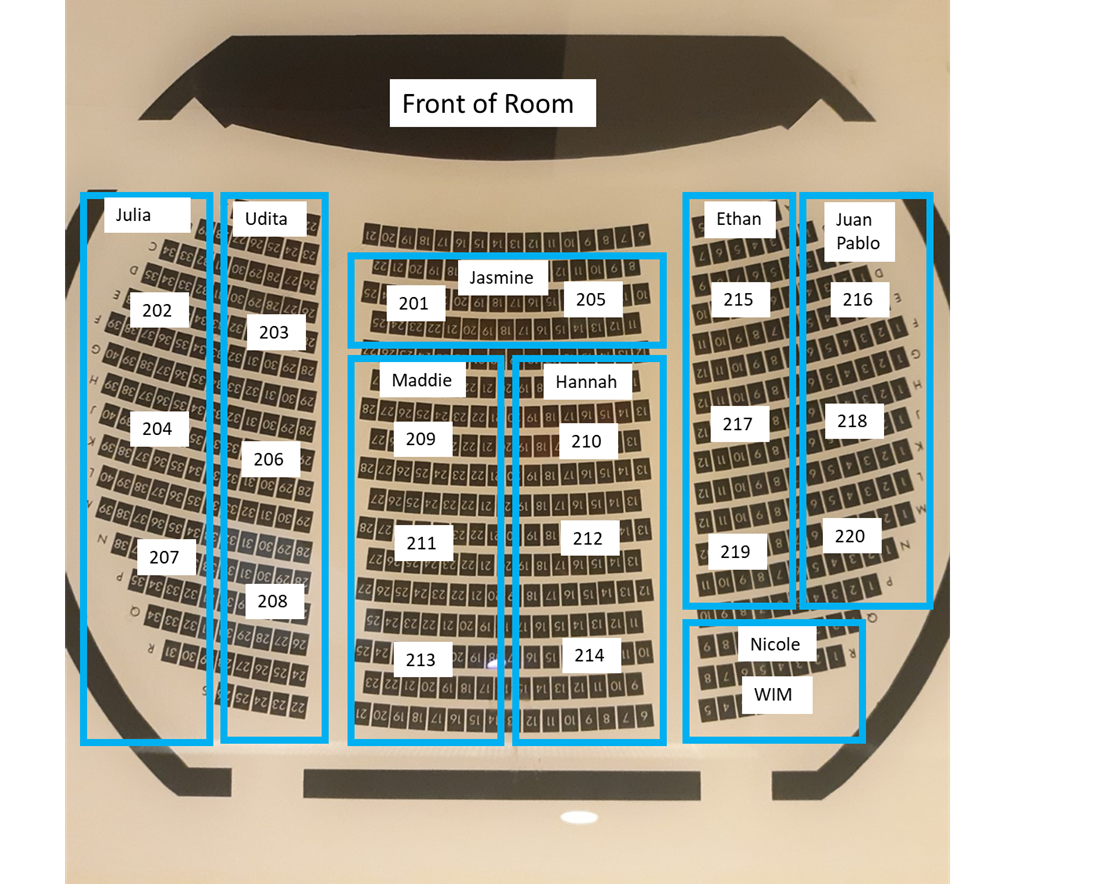 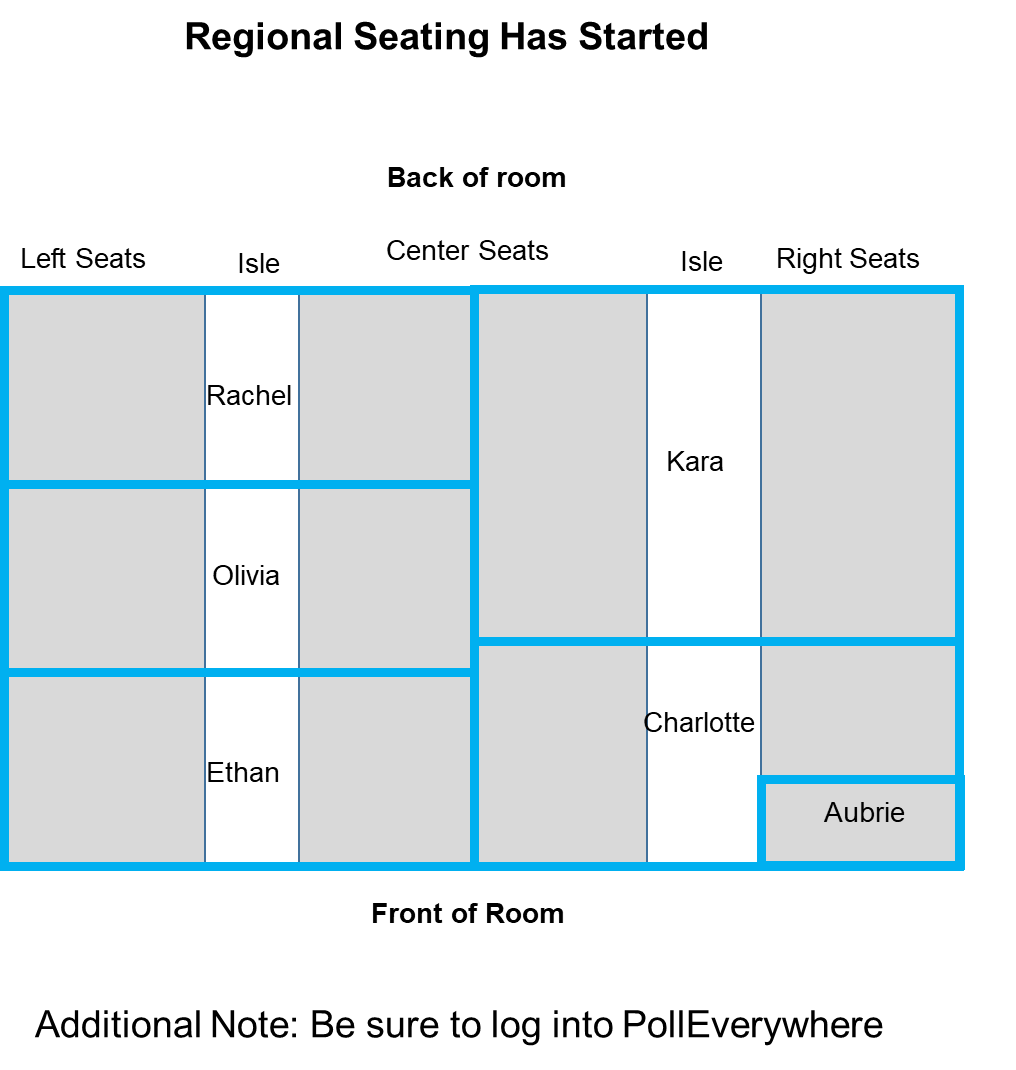 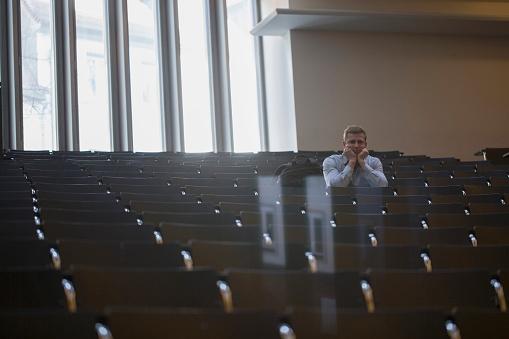 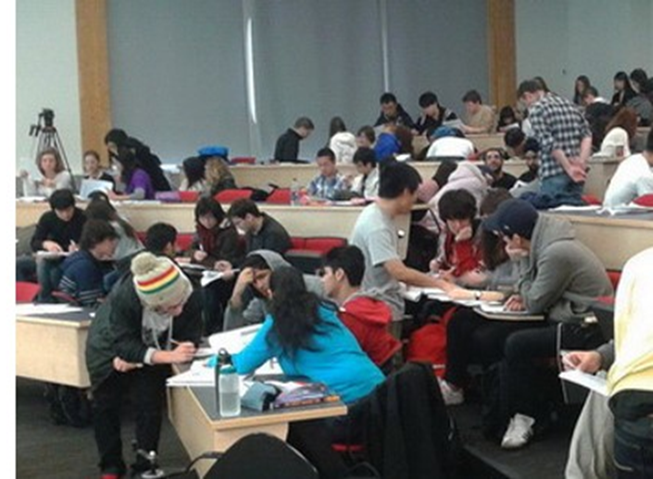 Example questions
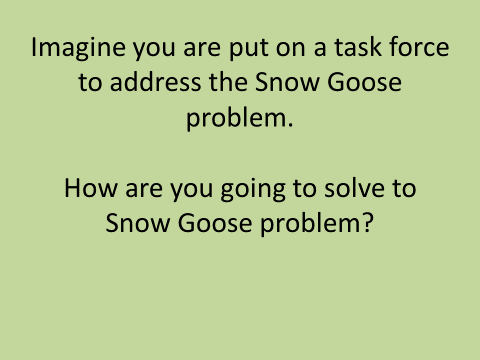 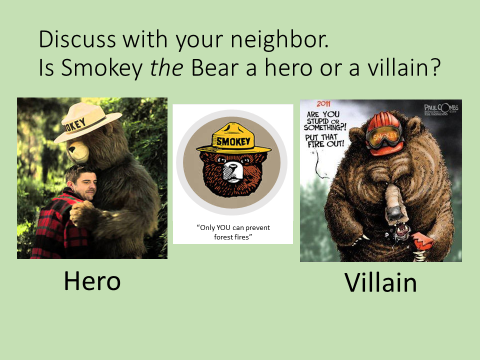 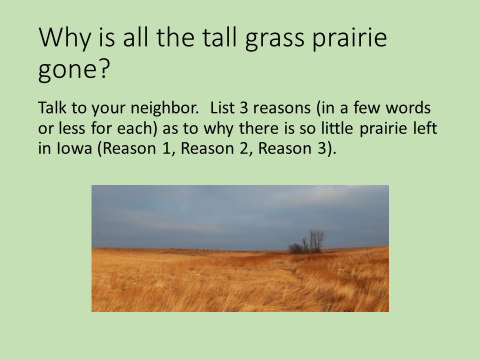 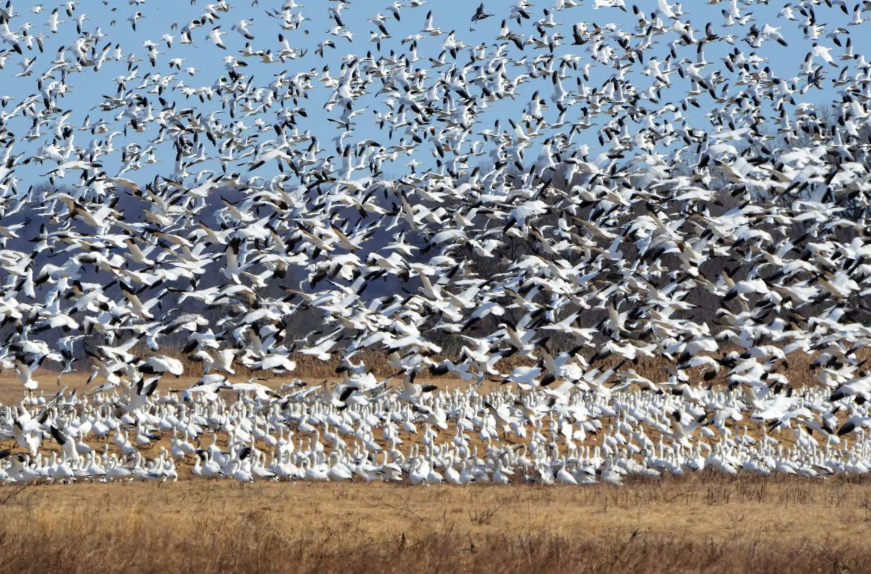 III
I &III
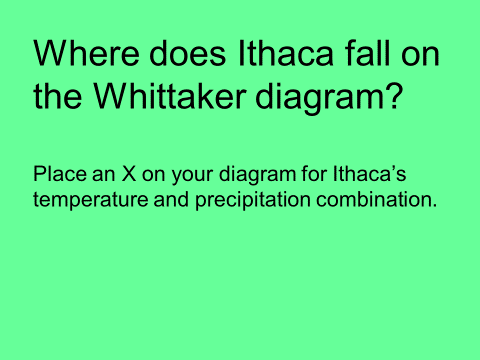 I & III
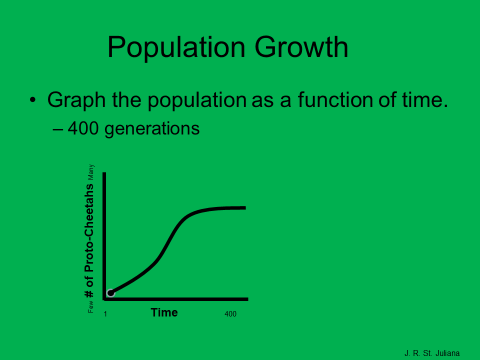 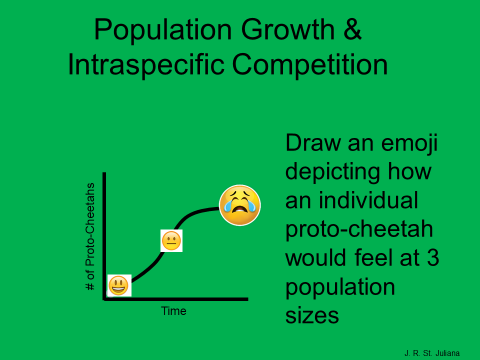 I & II
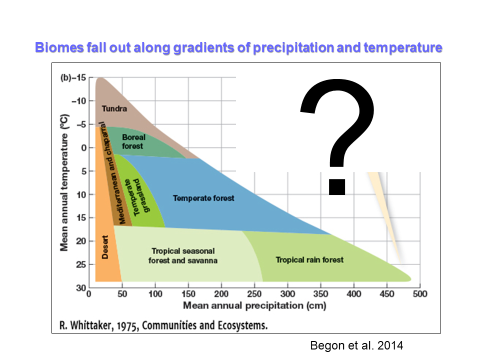 I, II
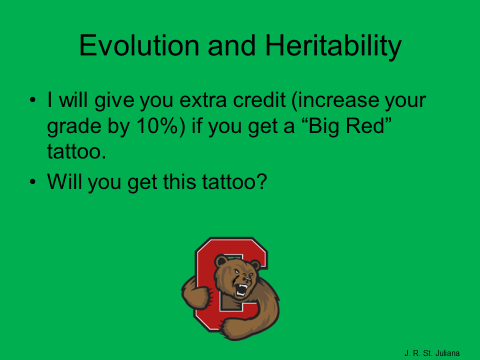 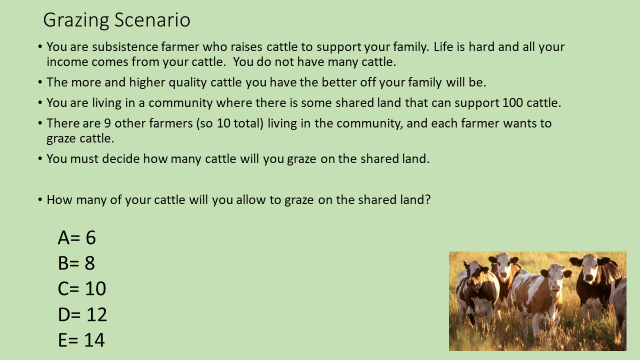 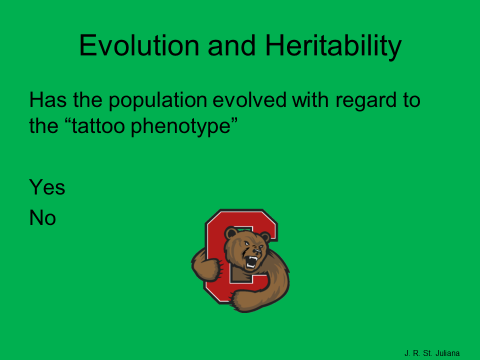 IV
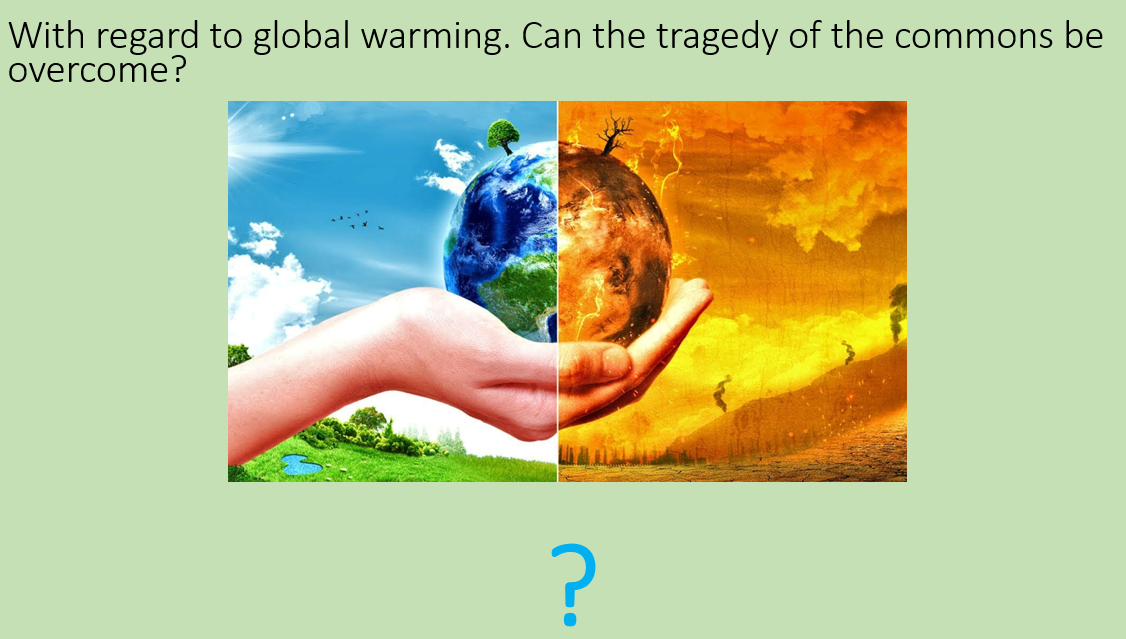 III
I, II & III
Example Worksheets
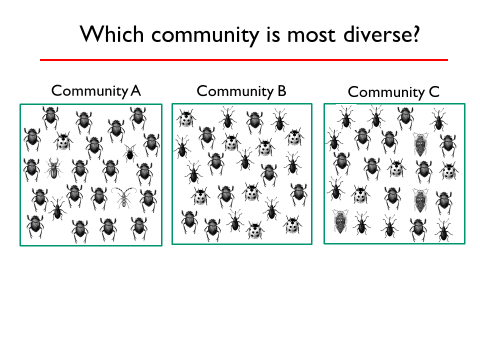 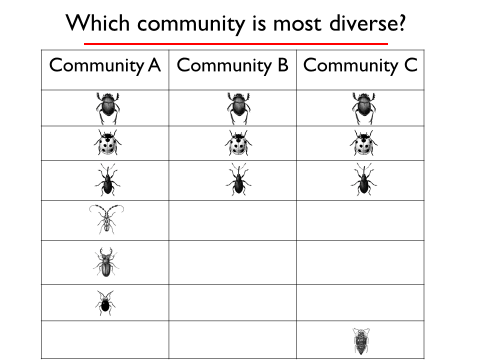 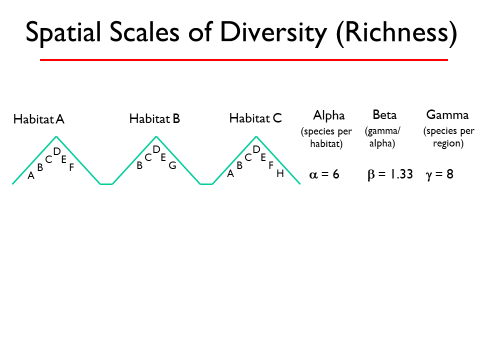 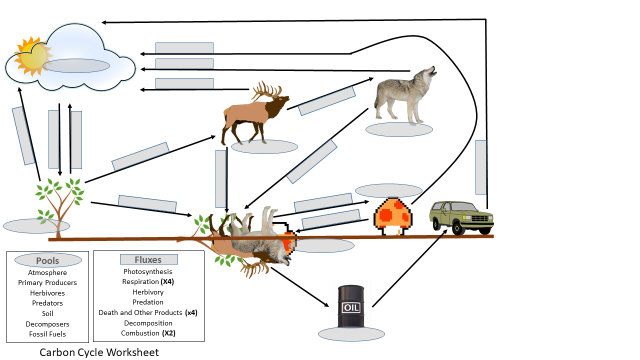 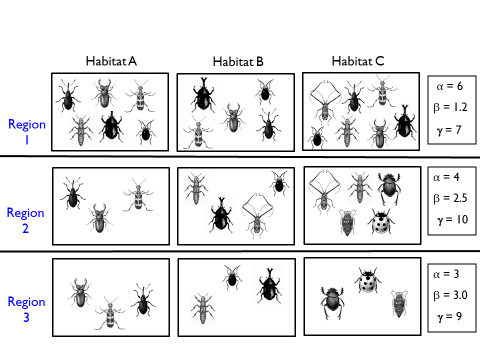 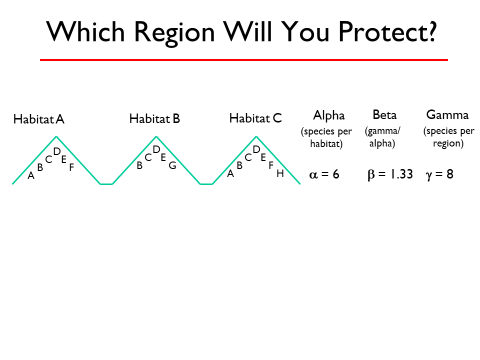 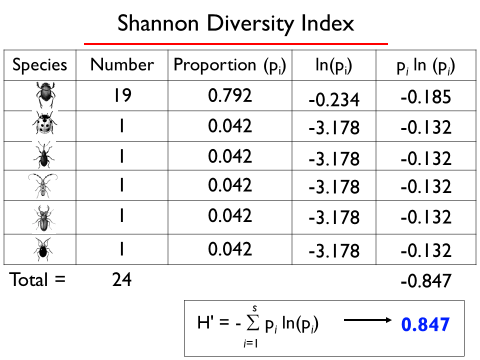 I
I ,II, III
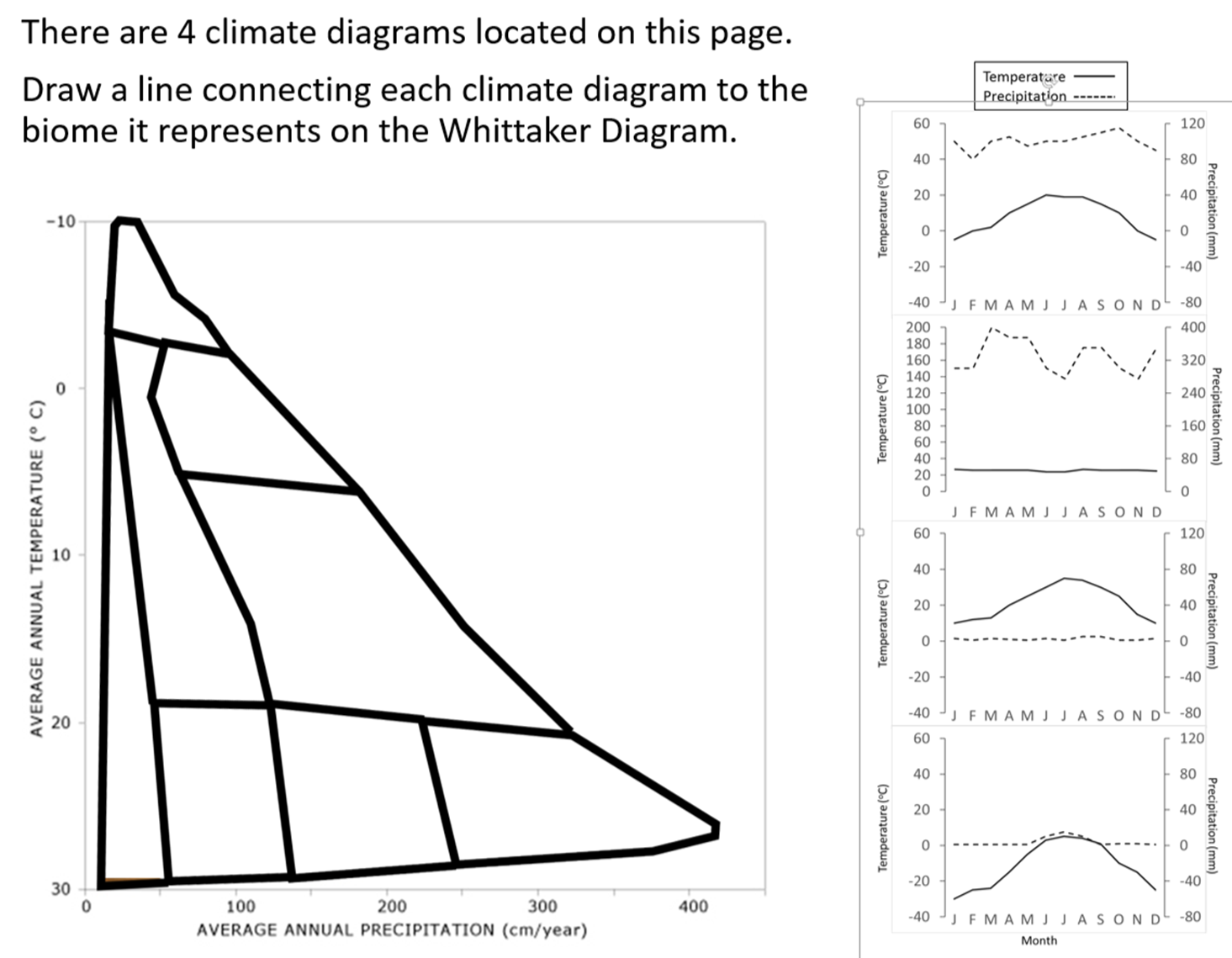 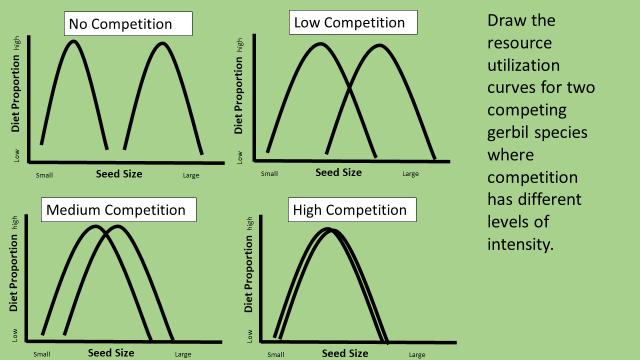 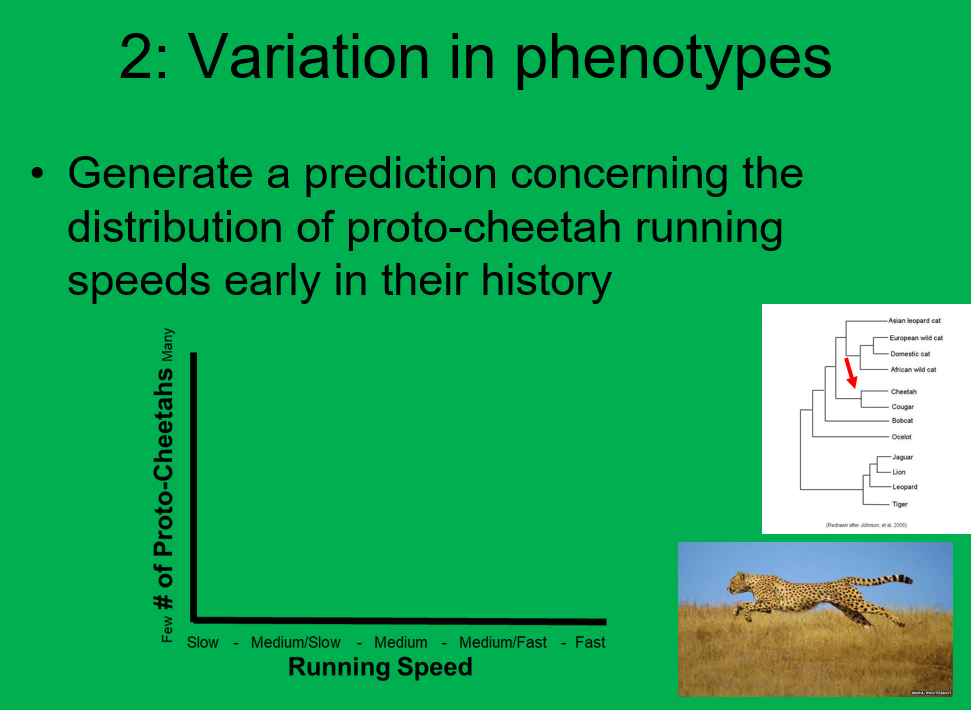 II & IV
I & II
I & II
Example: Large Activities
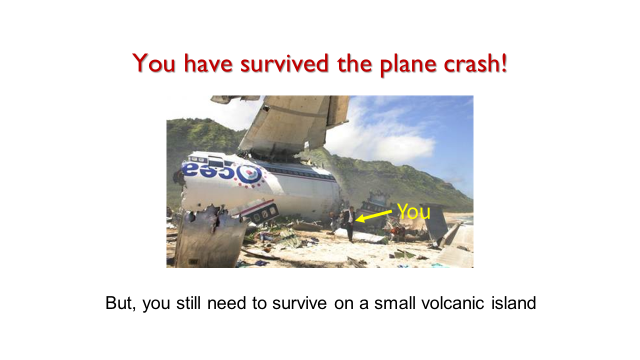 HNET = HAR – HRR ± HCOND ± HCONV – HEVAP + HMET
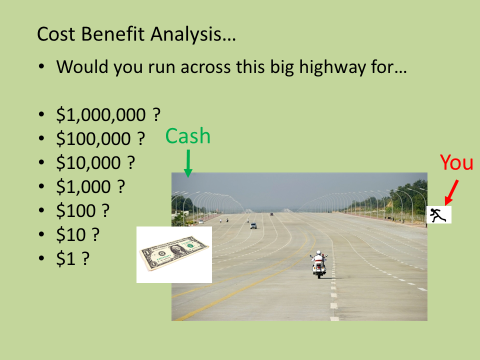 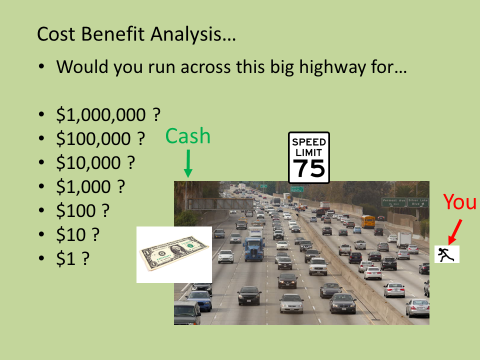 II & IV
I & II
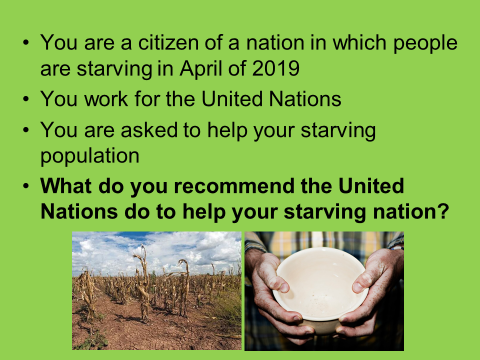 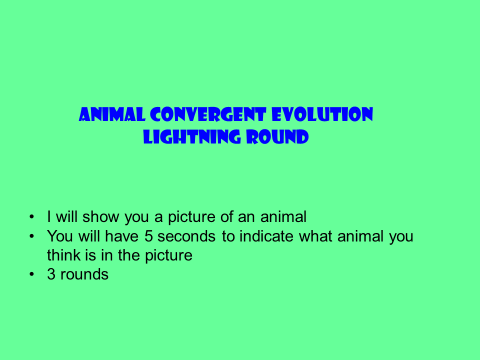 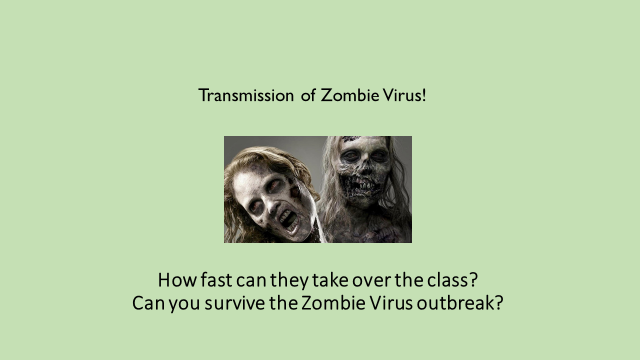 I & III
I, II & III
IV
Biogeography Simulation
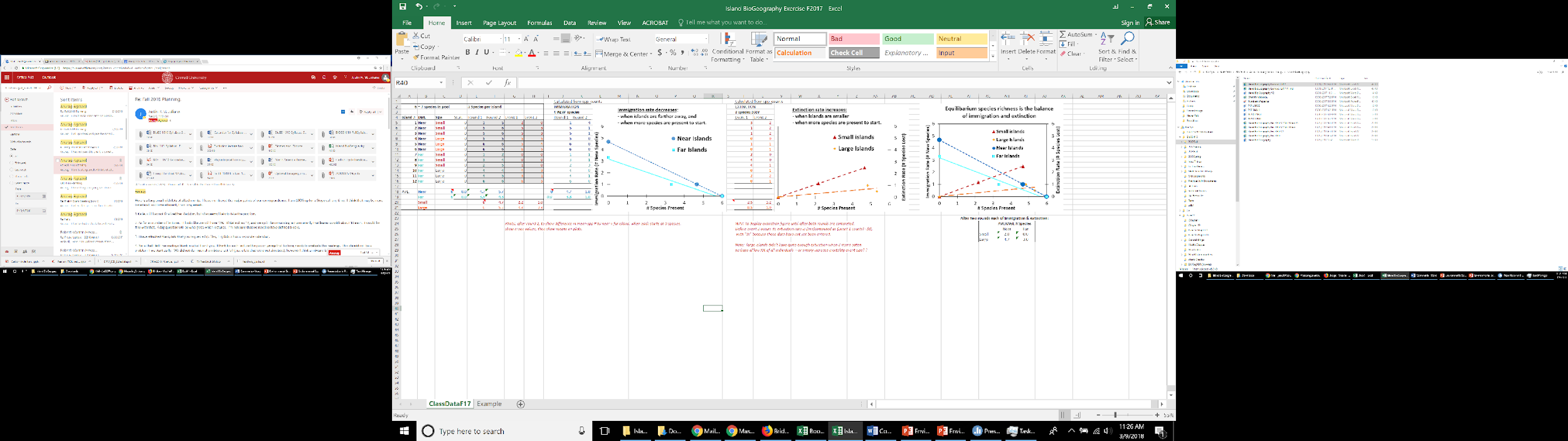 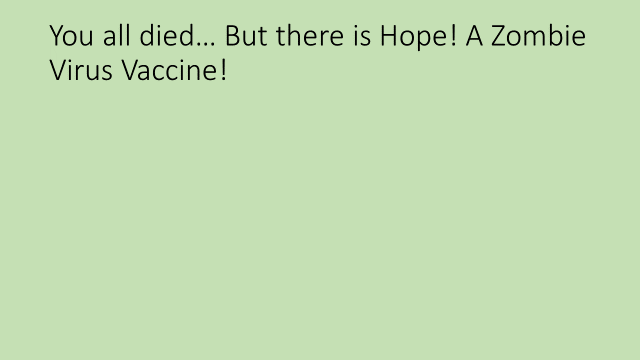 II & IV
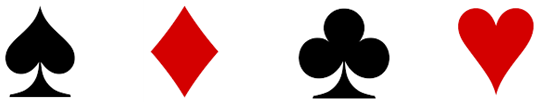 *30-60% of lecture time (dark slides = active learning)
*5 to 14 active events
*1 to 10 min. per event.
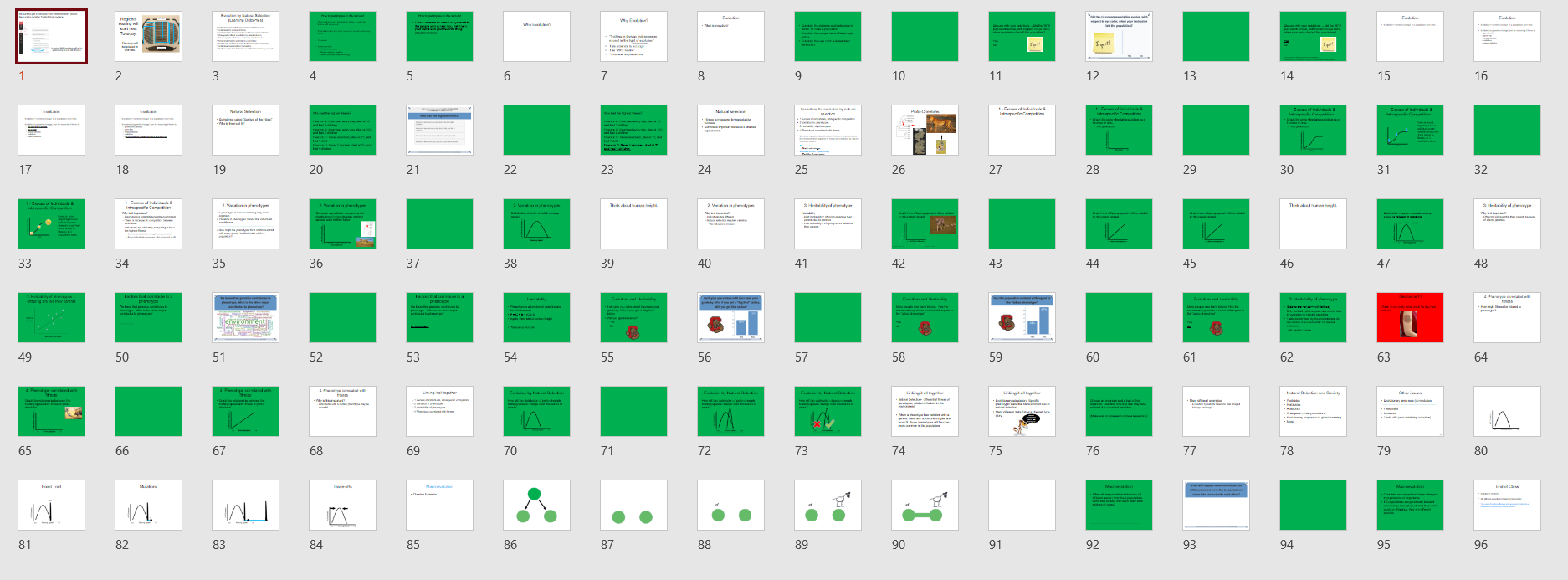 Coverage 
(~% time in lecture)
Lesson
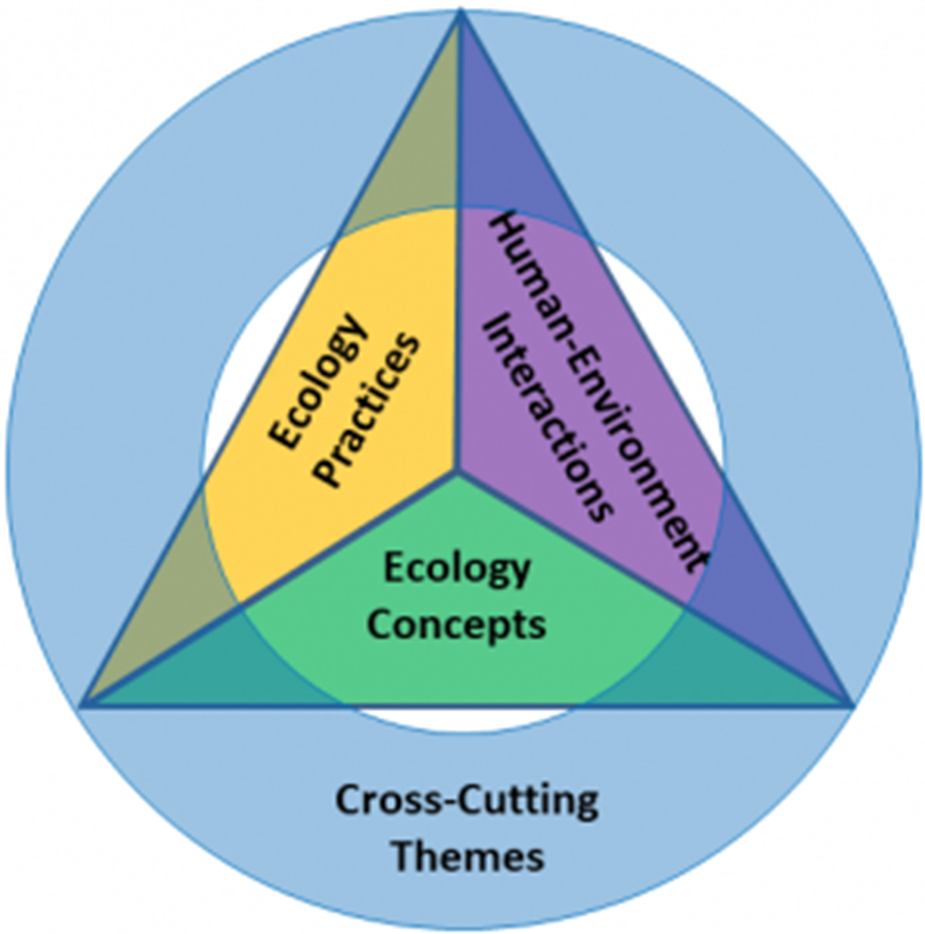 All 4 4DEE dimension can be addressed in lecture through active learning
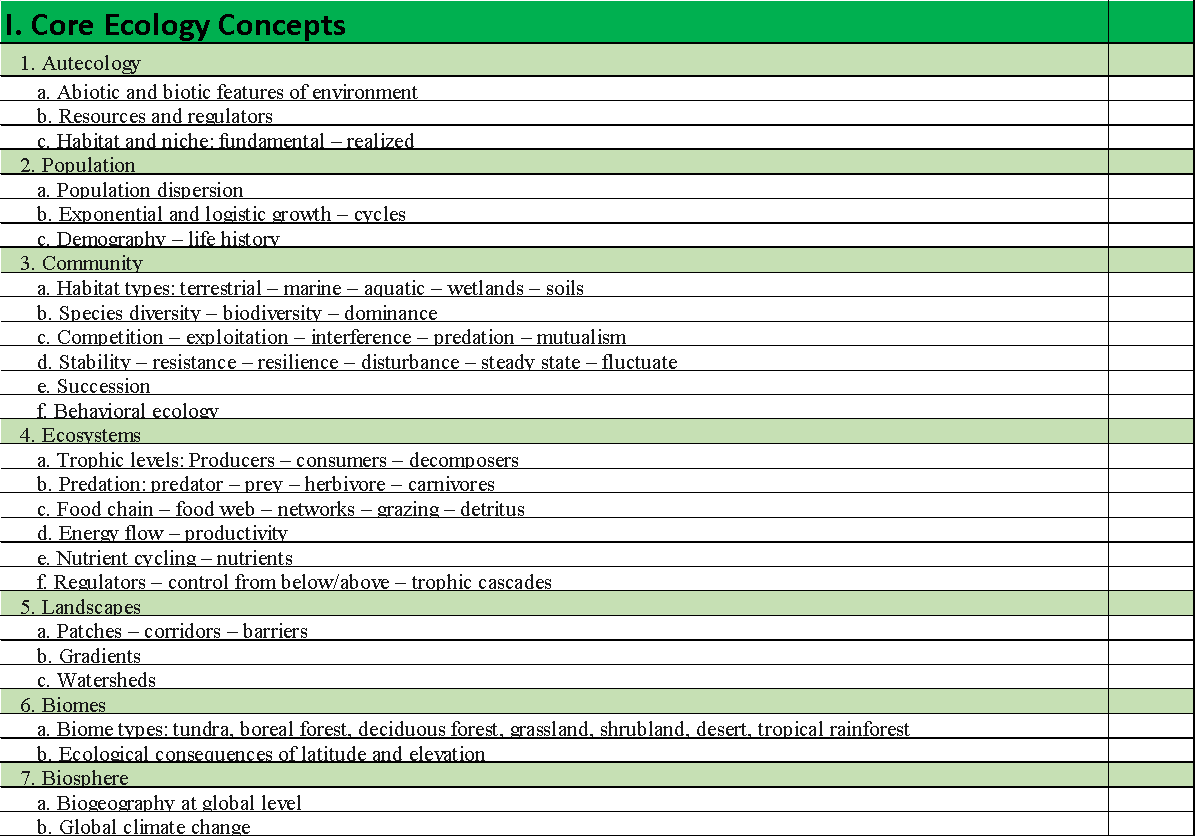 Lecture
Active Learning
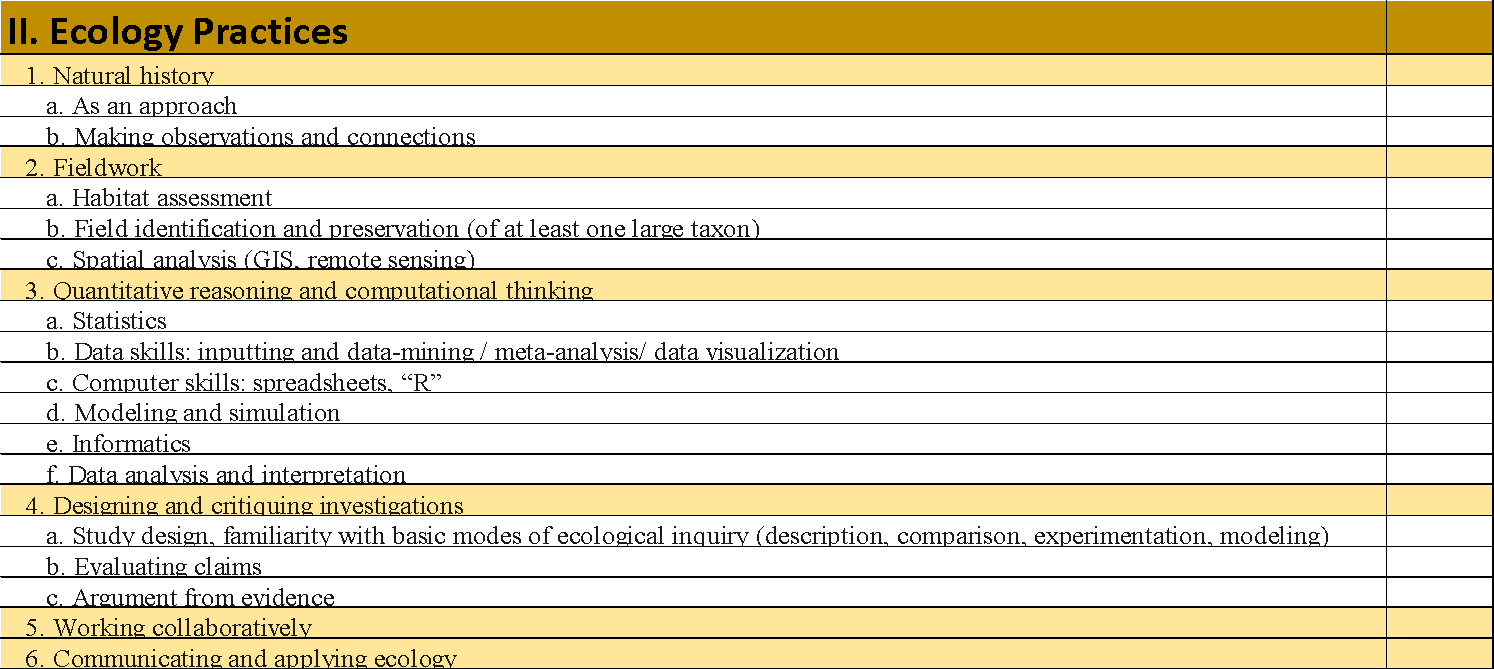 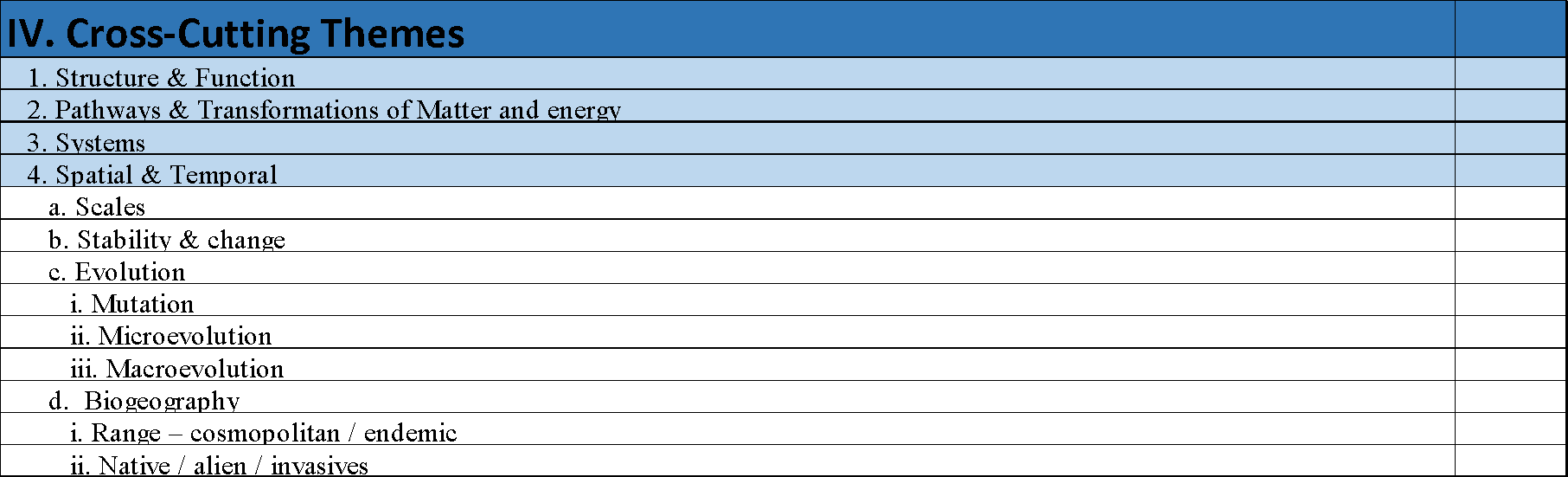 Active Learning
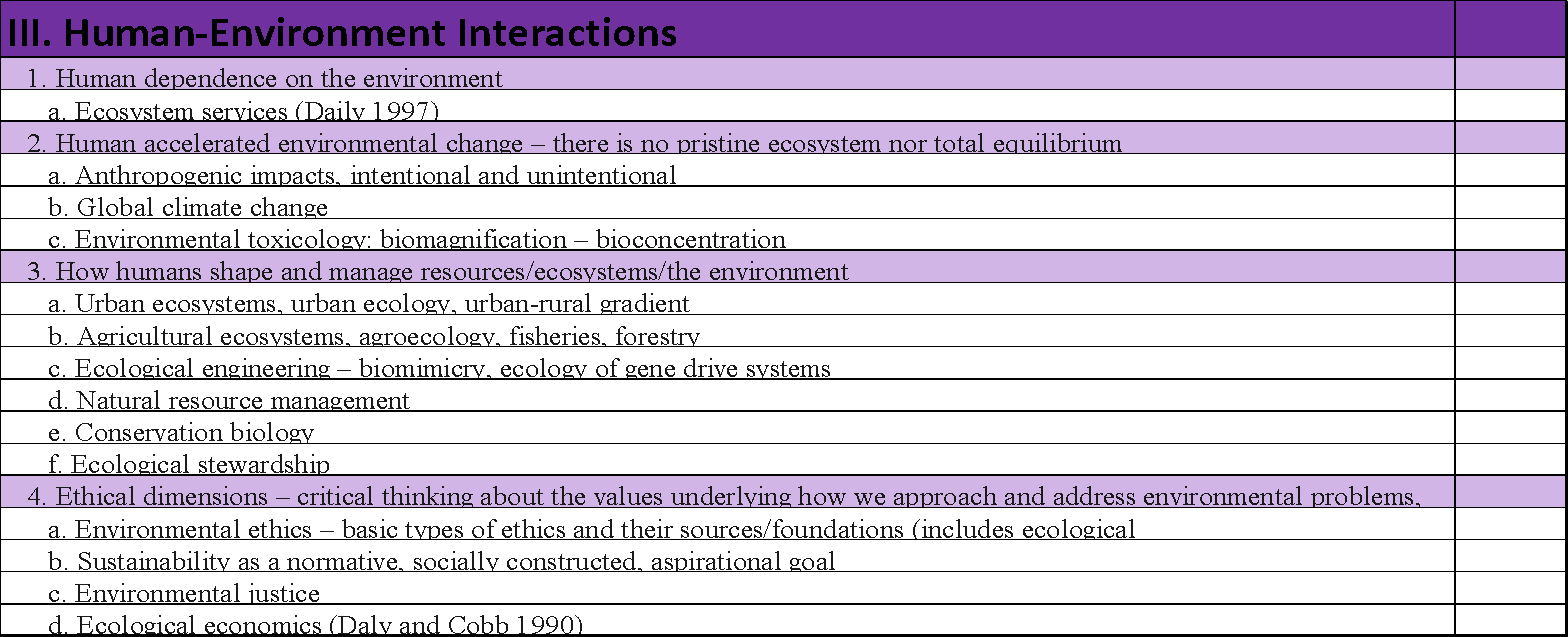 4DEE & Active Learning Outside of Class
Out of class materials can have similar 4DEE coverage as lecture.
Structure to implement active learning
For each lecture, students…
have a pre-lecture interactive reading assignment
attend the lecture and participate in active learning
work on a post-lecture interactive learning assignment
For how long have we had explicit active learning before lectures?
~1000 years
~100 years
~50 years
~25 years
~10 years
~5 years
There is not active learning before lectures
For how long have we had explicit active learning before lectures?
~1000 years
~100 years
~50 years
~25 years
~10 years
~5 years
There is not active learning before lectures
There is not really a correct answer!
Active Learning Before Lectures
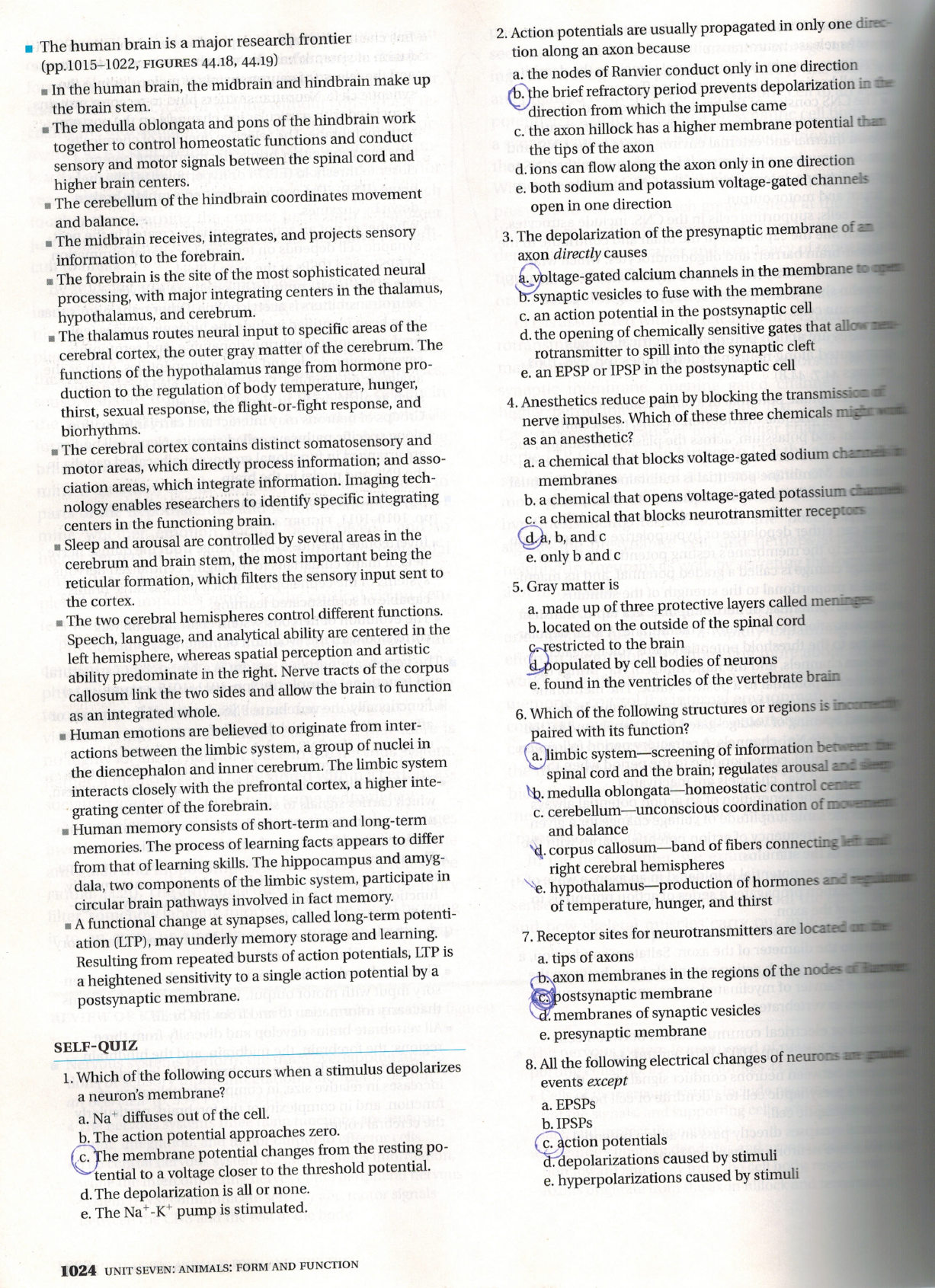 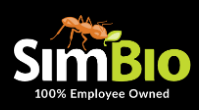 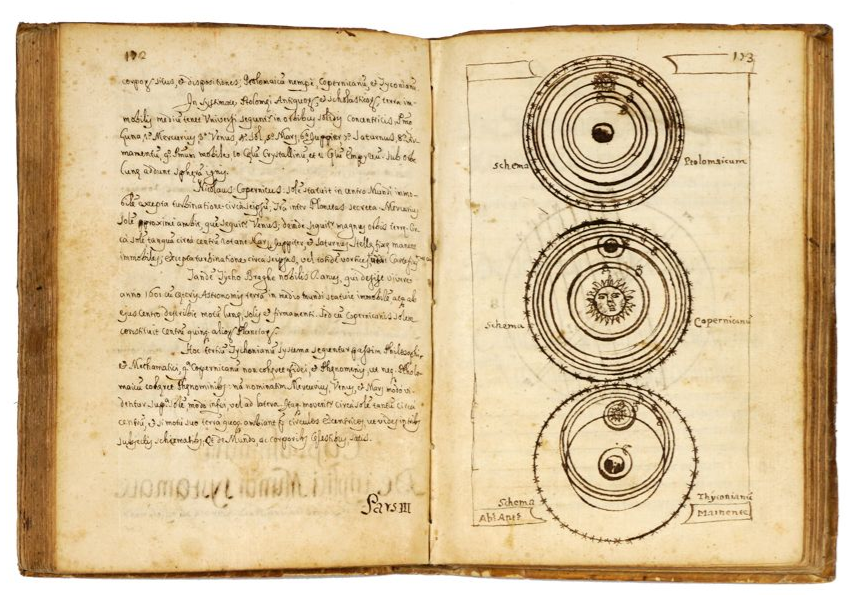 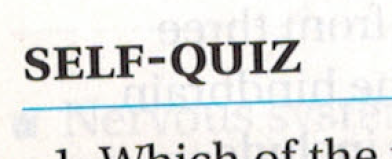 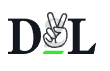 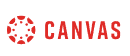 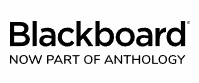 [Speaker Notes: *Old text books,  lucky to have pictures!
*Most common use of texts is now for reading before lectures , have recognized the importance of active reading for decades (Photo from campble). 
But now we have tools that can help us with this.]
Pre-lecture active assignments
Formative
Unlimited time
Open book
Graded for accuracy or completion
Logistics
5%-10% of total grade
Due before lecture
Assignment
5-20 questions OR 15 to 75 min. 
Typically, lower-level Blooms
Feedback for each question 
Auto-graded
Advantages
Students are held accountable for reading 
Students are prepared for class 
Frees up more time in lecture for active learning
Students attain basic knowledge and understanding which helps them achieve learning objectives
Students report report that these assignments are valuable for their learning!
Active Learning Before Lectures
Many ways to implement 
Interactivity in a digital textbook (eg SimBio Ecology)
Paper homework 
Using an LMS
Using publisher resources
Before Lecture
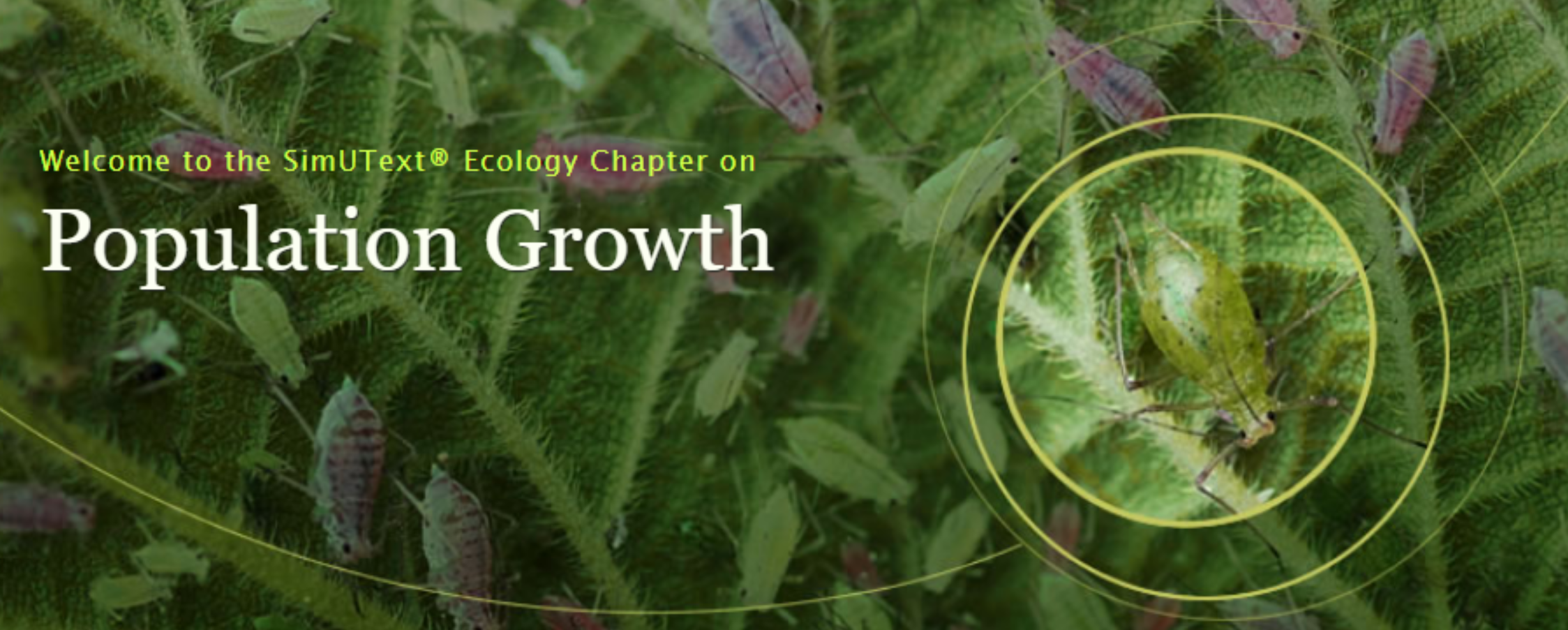 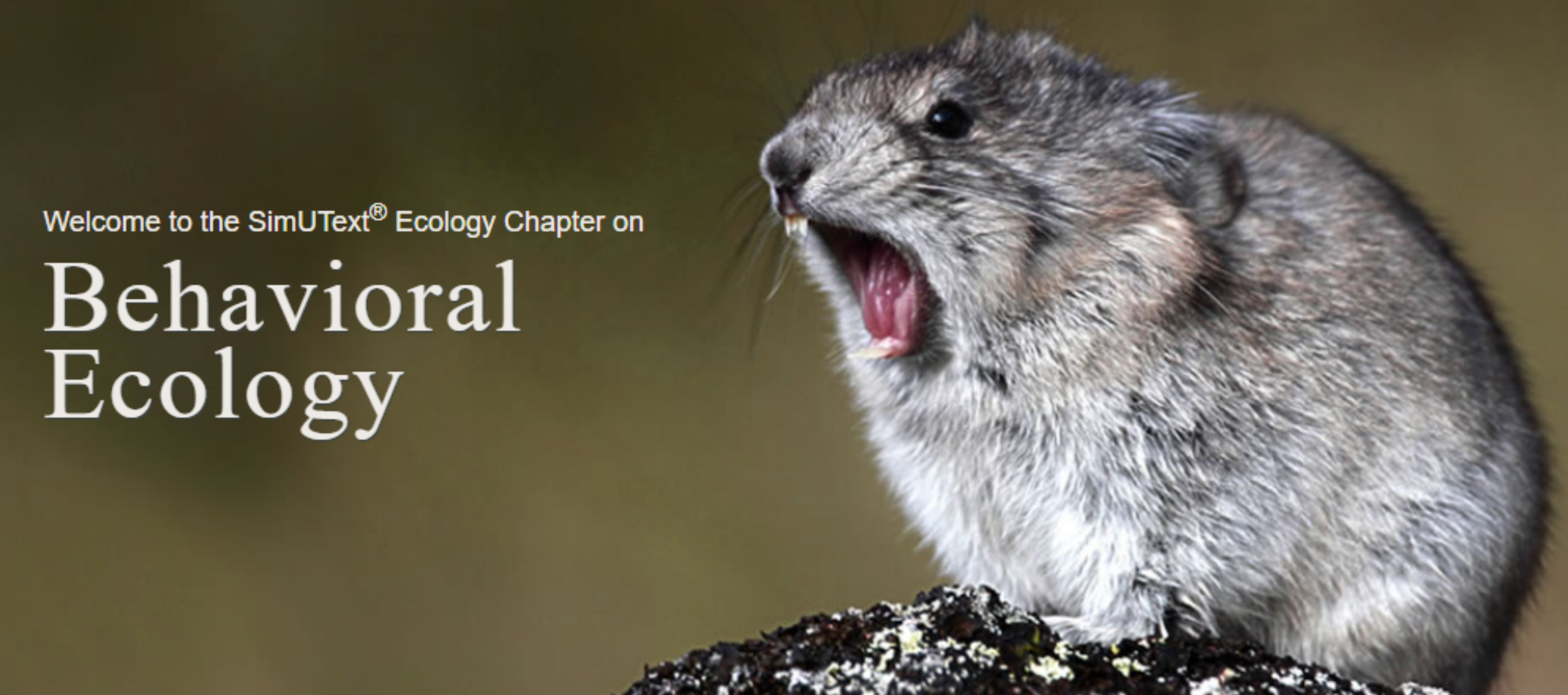 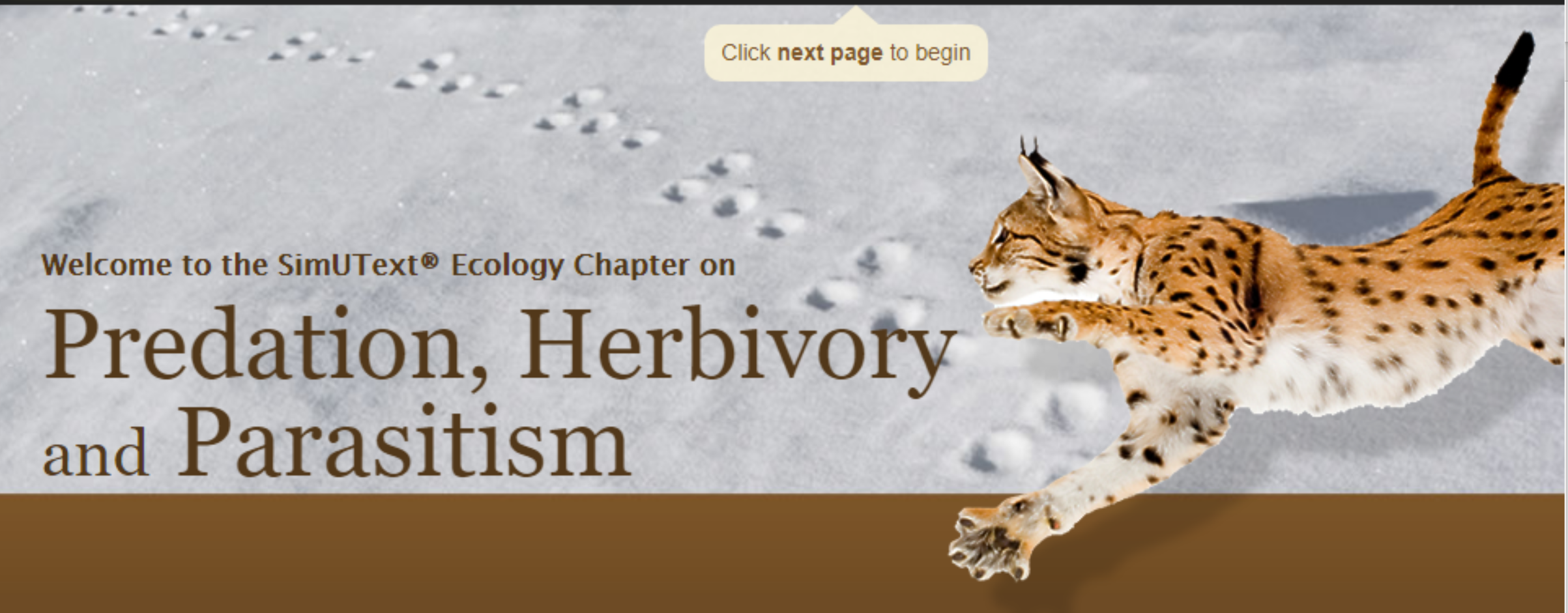 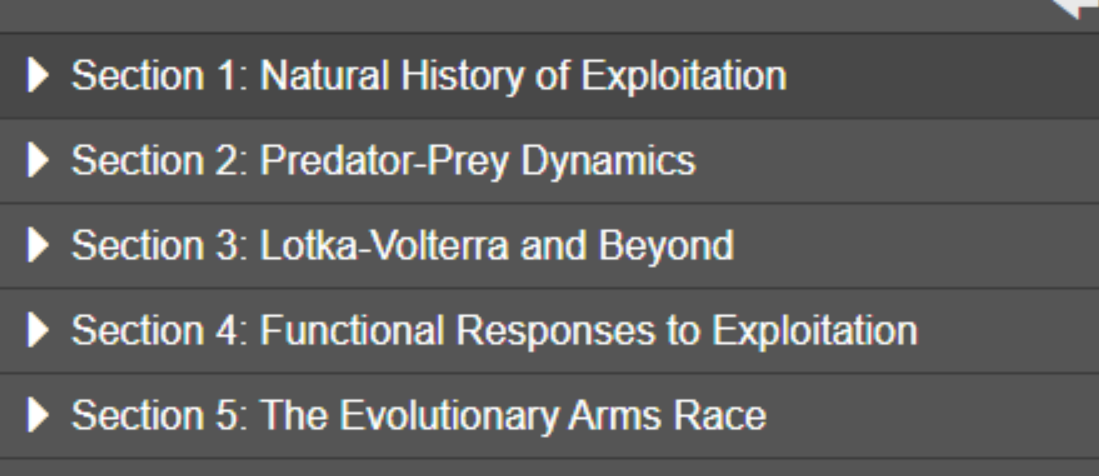 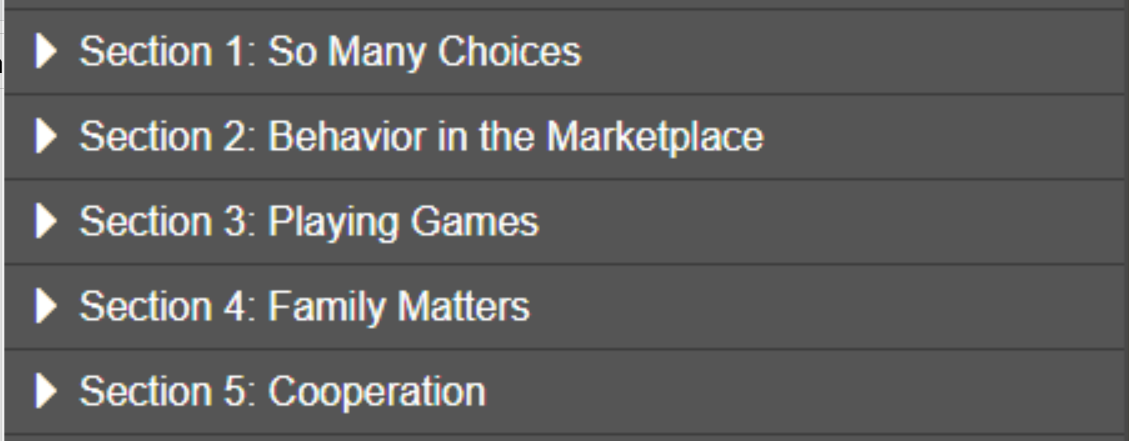 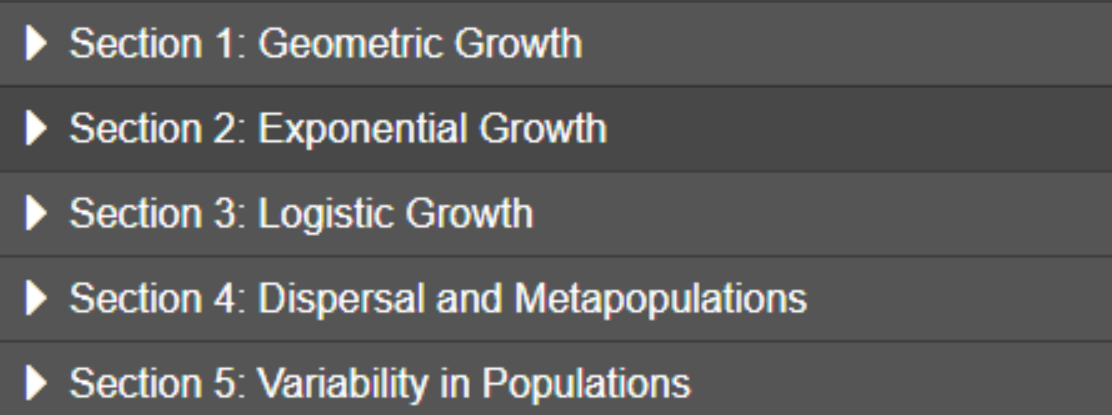 Sections 1, 2, and 3
S1(pp1-18), S3(pp1-12), S5(pp1-7)
Section 1
Sections 1, 2, and 3
Active Learning After Lectures
Many ways to implement 
Using traditional homework 
Using an LMS
Using publisher resources (big advantages)
Should active learning after lecture be higher-level or lower-level blooms?
Higher
Lower
Should active learning after lecture be higher-level or lower-level blooms?
Higher
Lower
There is not really a correct answer!
Post-lecture active assignments
Formative
Unlimited time
Open book
Graded for accuracy (forgiving)
Very targeted toward learning objectives
Logistics
Covers book and lecture content, sometimes extends it.
Due before next lecture
5%-15% of total grade
Assignments
Variable number of questions/activities or duration.
Higher-level Blooms
Address both content and skills
Feedback for each question
Auto-graded 
Advantages
Shows me, as an instructor, where students are struggling 
Students are given the opportunity to self assess 
Reinforces concepts and skills so students are better able to achieve learning outcomes 
Students get instant/adaptive feedback
Students report that these assignments are valuable and that they like them: “I know where I need to learn more”, “free studying”, “I enjoy working on these with my friends”.
After Lecture
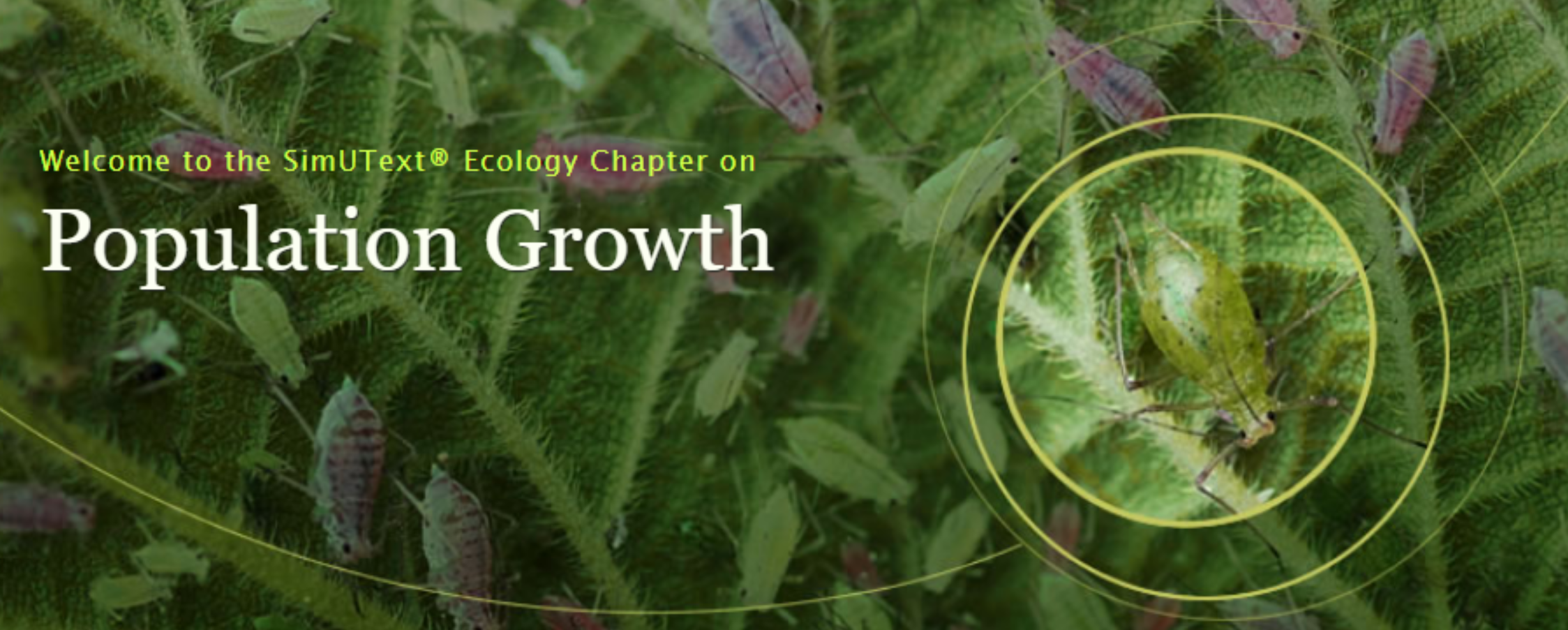 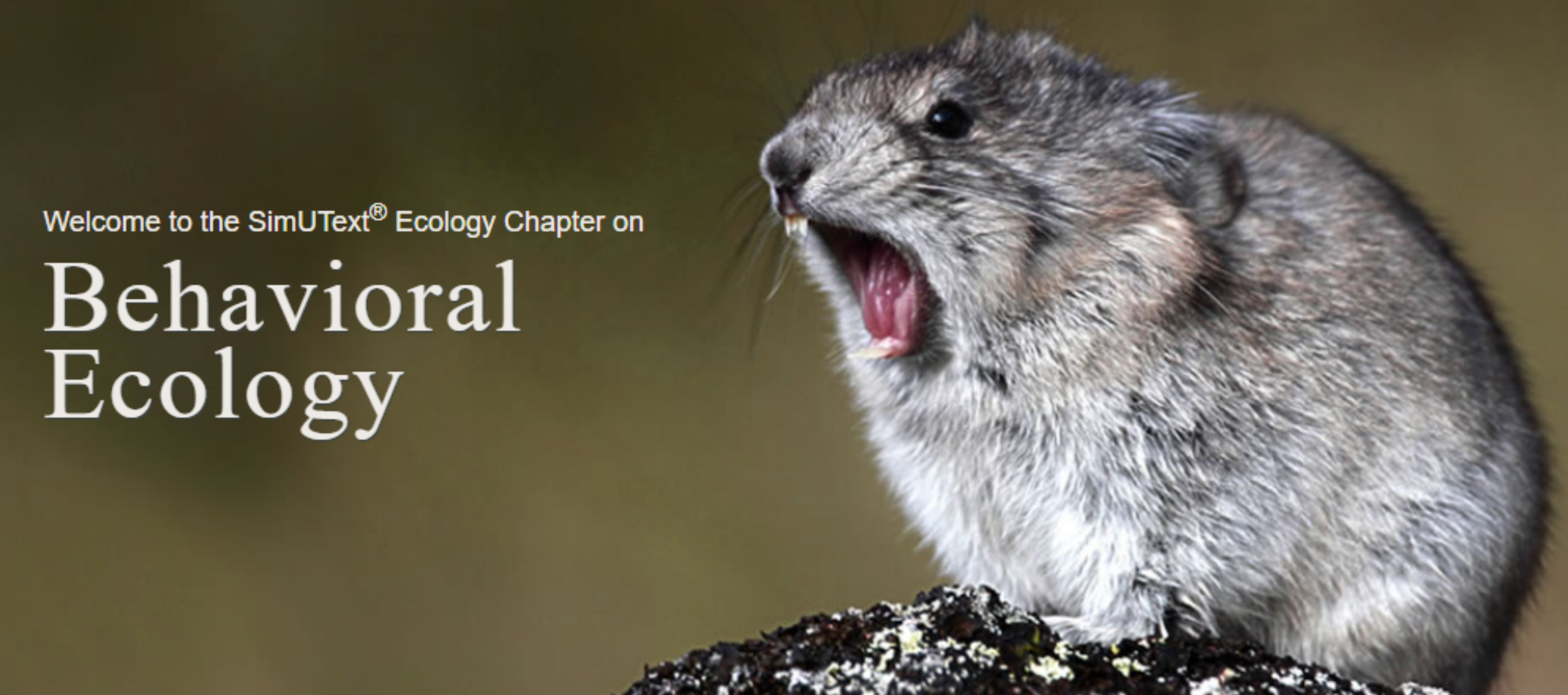 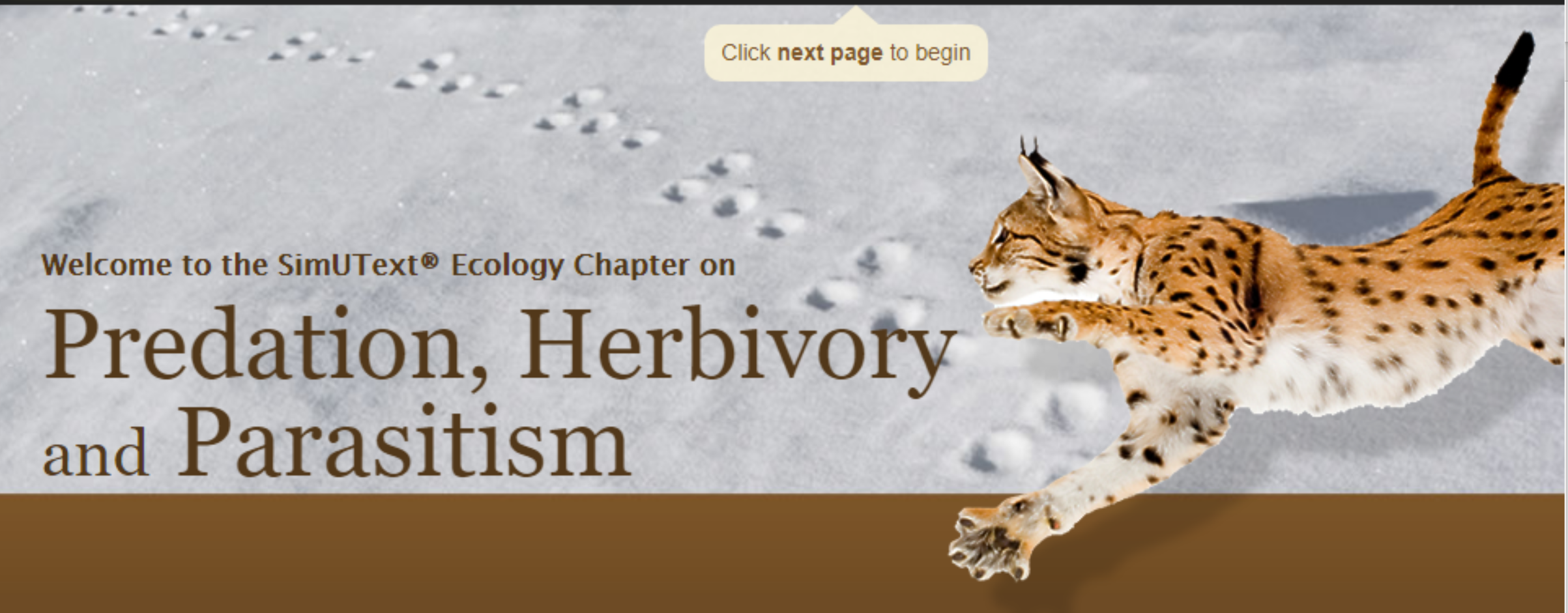 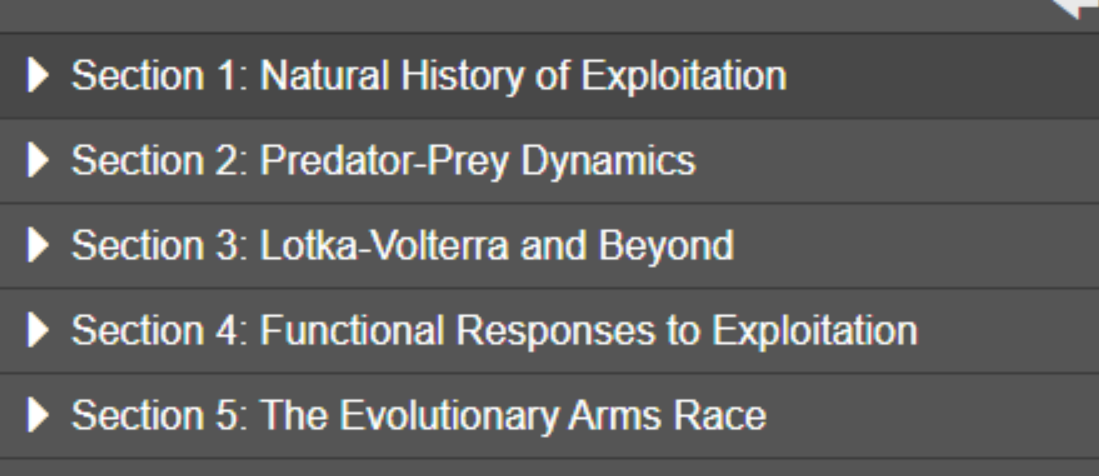 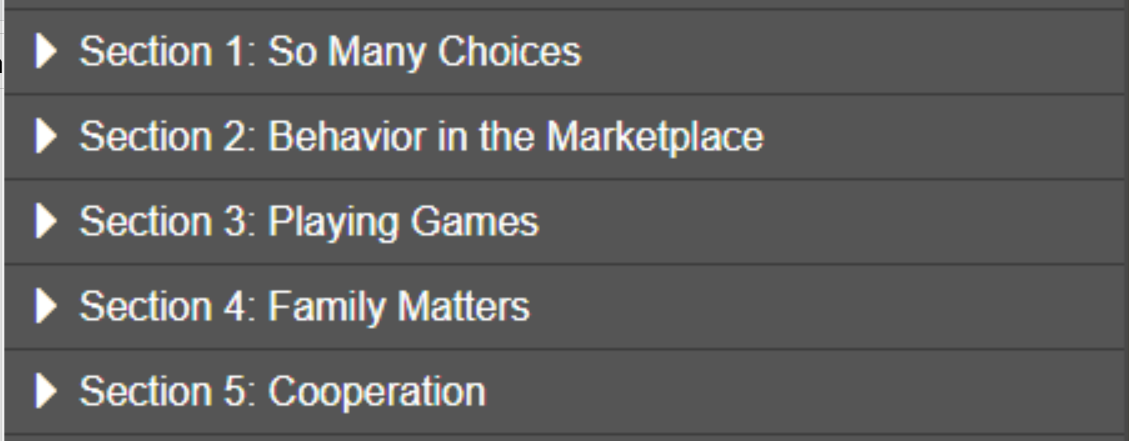 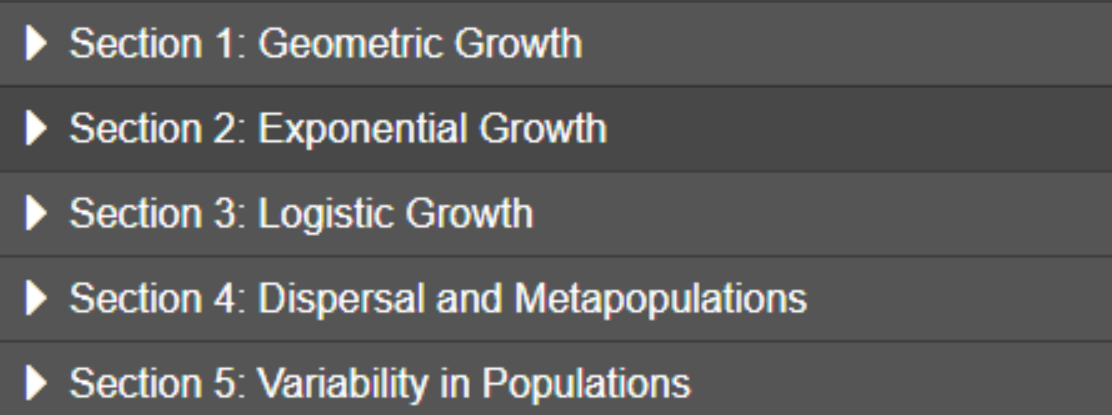 Does it work?...
Does it work?... Generally, Yes.
Teaching Ecology the ESA way: Using the 4DEE framework to guide active learning in ecology classes
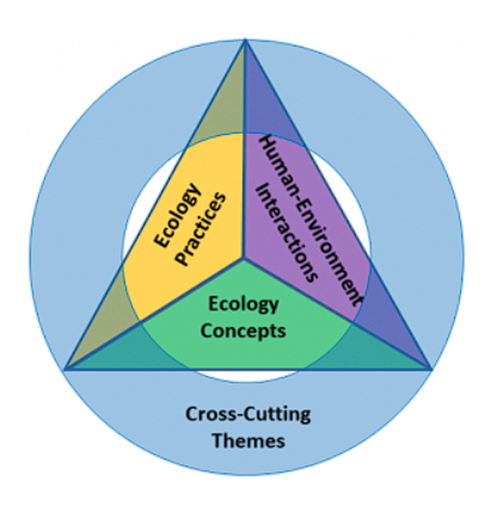 Dr. Justin R. St. Juliana 
Department of Ecology and Evolutionary Biology 
Cornell University
Learning Objectives:
Know Dimensions of the 4DEE framework.
Understand the 4DEE framework. 
Consider how active learning can be used to increase the coverage of 4DEE related learning objectives in the classroom. 
Consider how resources like (SimUText) can be used to actively cover 4DEE related learning objectives outside the classroom before and after lecture.   
Engage in a discussion at the intersection of: 4DEE, active learning, and course resources.
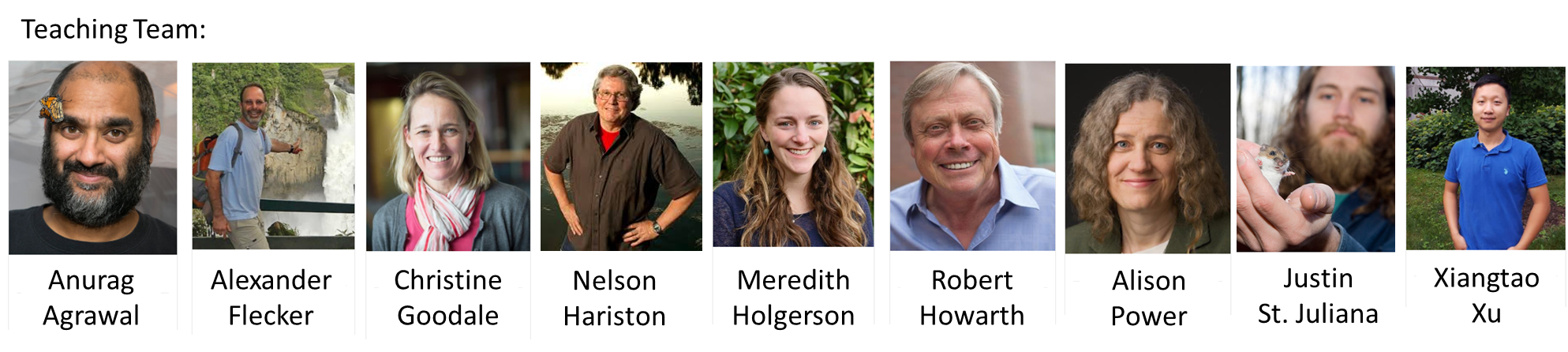